年中工作总结
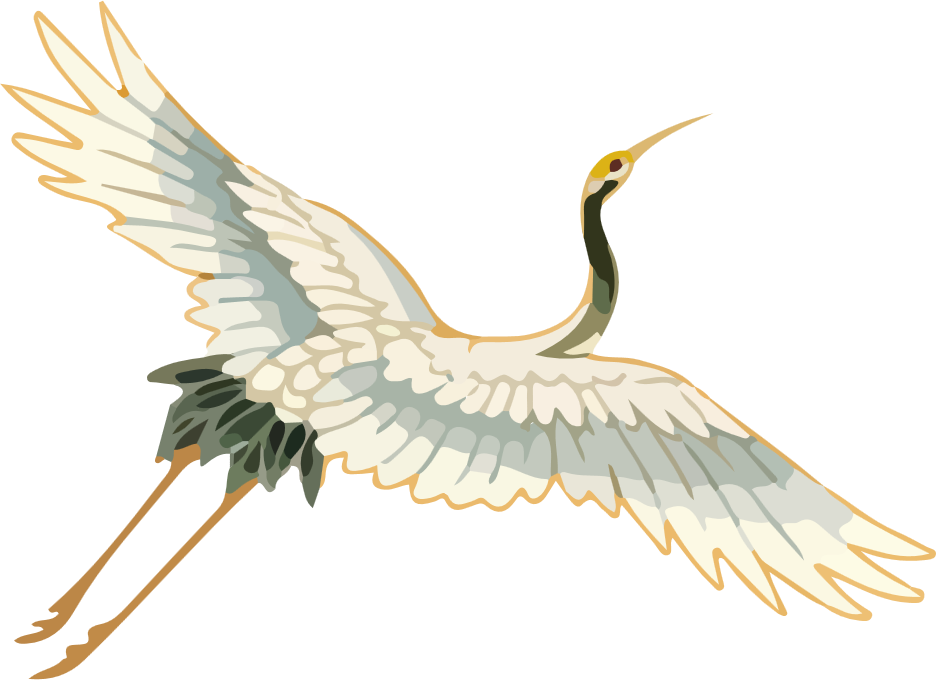 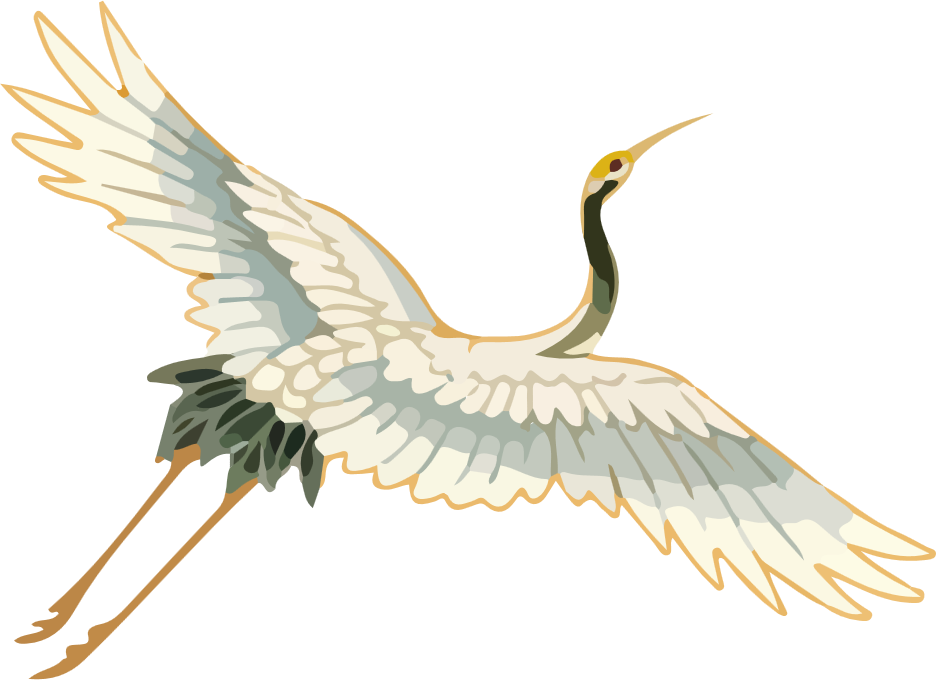 XXXX培训课堂
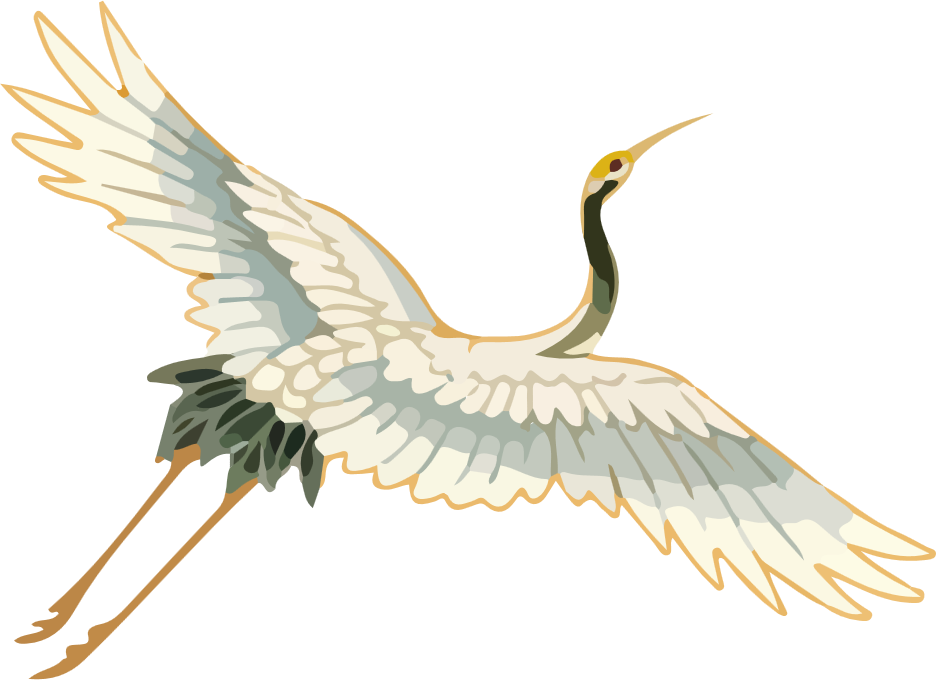 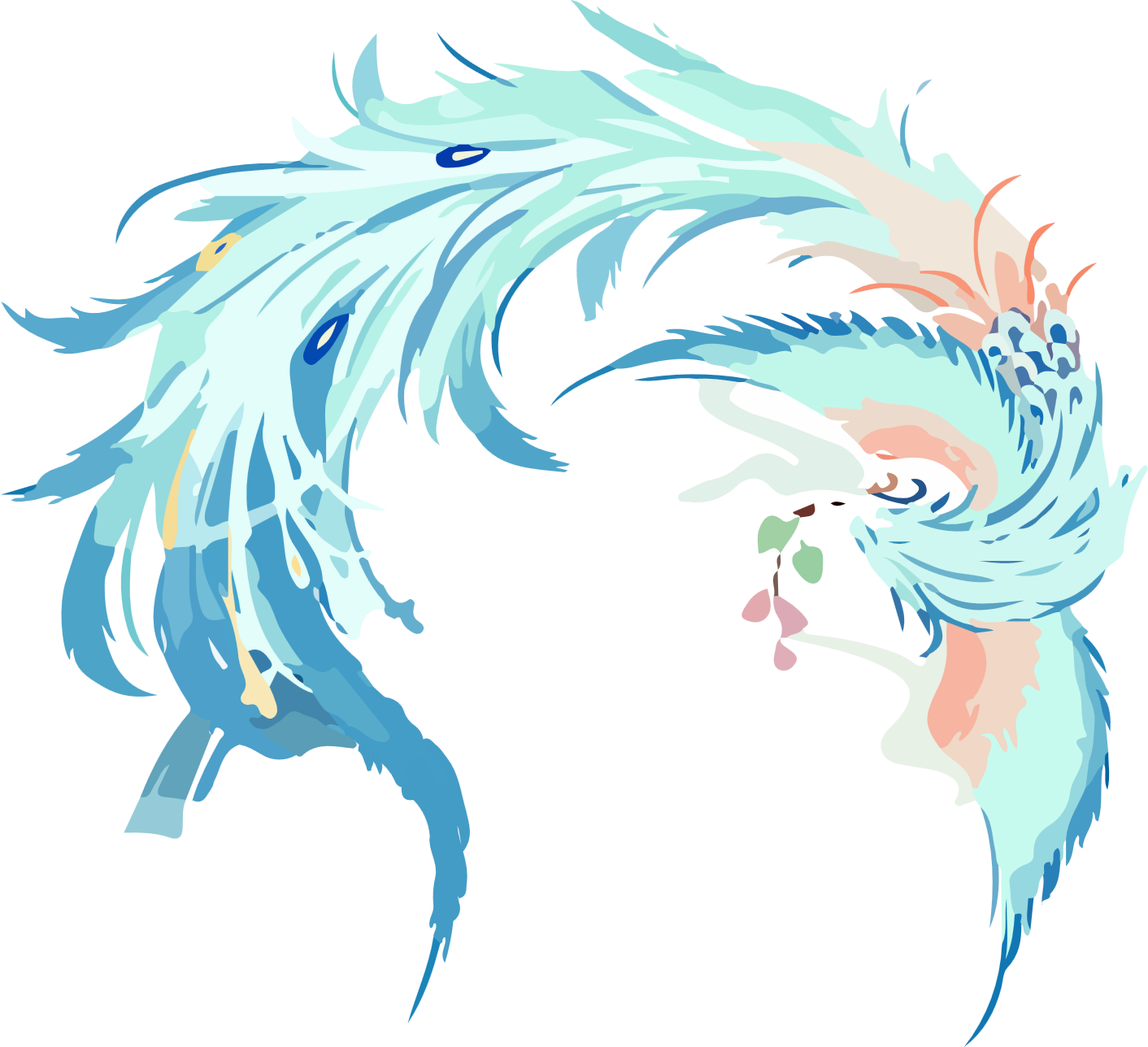 壹
贰
工作概述
业绩详情
目

录
叁
肆
分析反思
未来计划
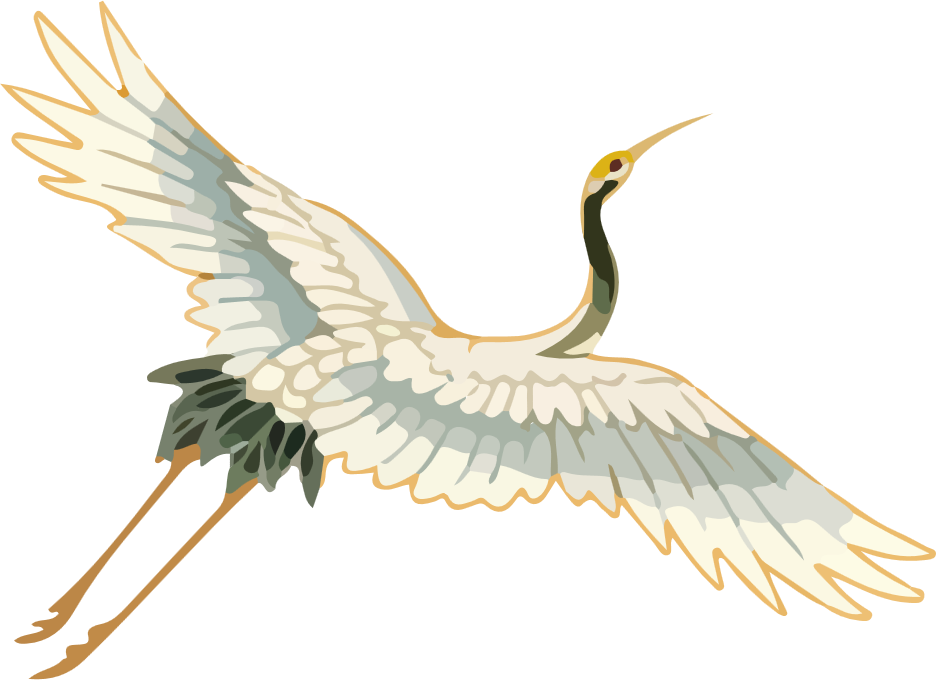 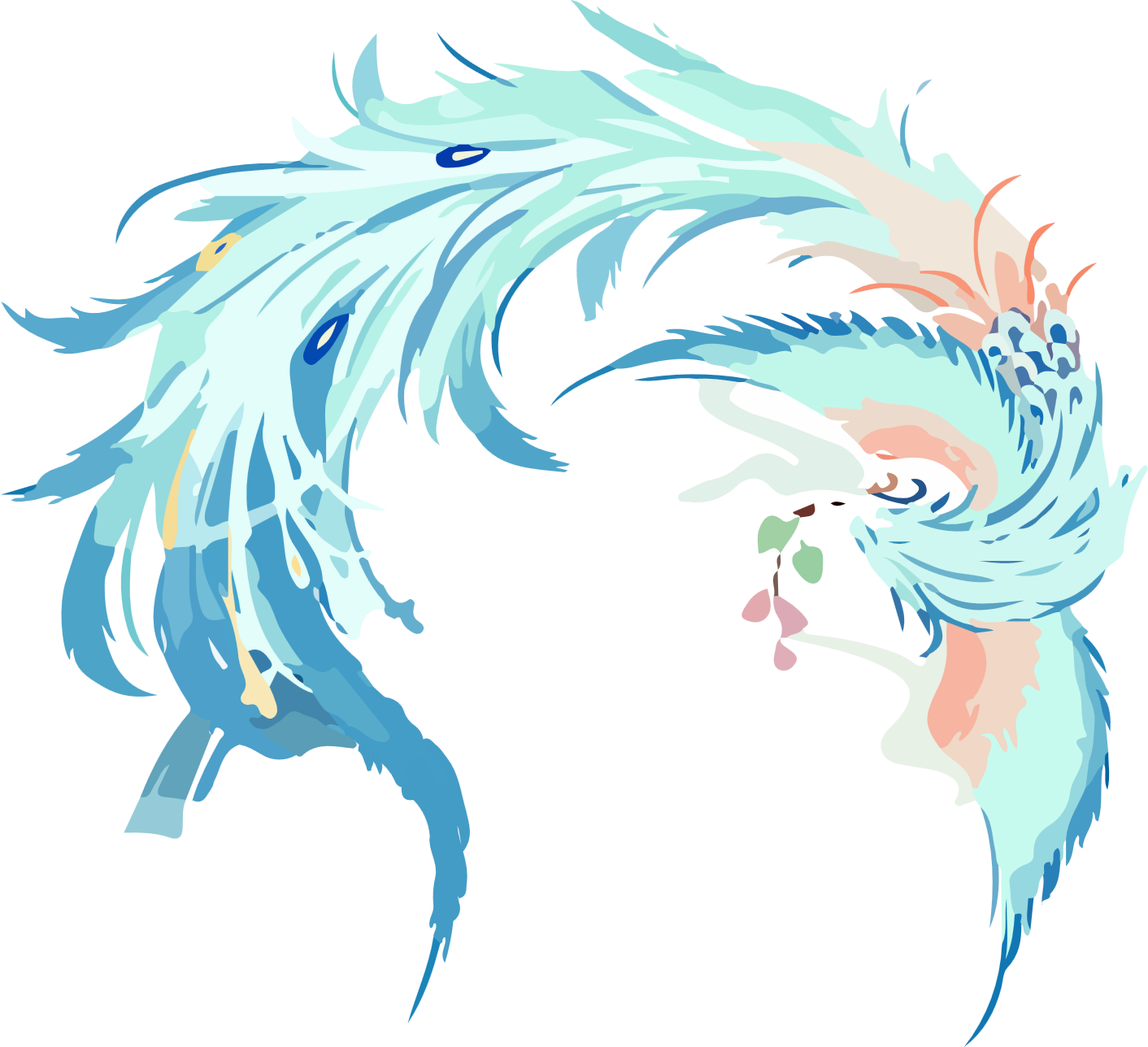 壹
工作概述
壹
工作概述
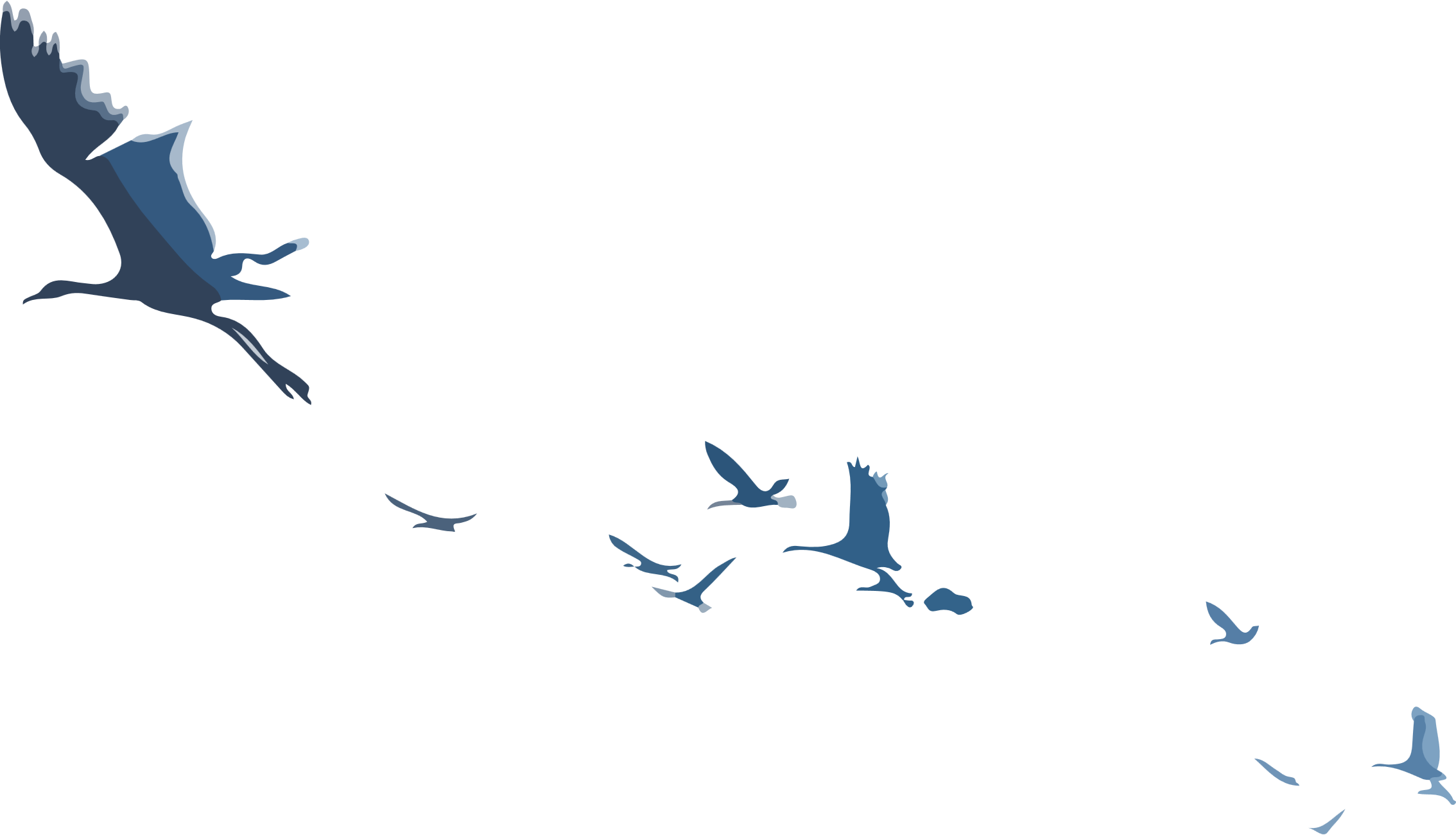 20XX 年，OfficePLUS培训课堂顺应社会环境变化调整课程结构，收缩线下、扩展线上，目前各培训课程运营平稳。
85
15
线上
%
线下
%
110
10
超额完成
已完成收入目标的
%
%
保持三大板块课程的同时，新增一个板块课程
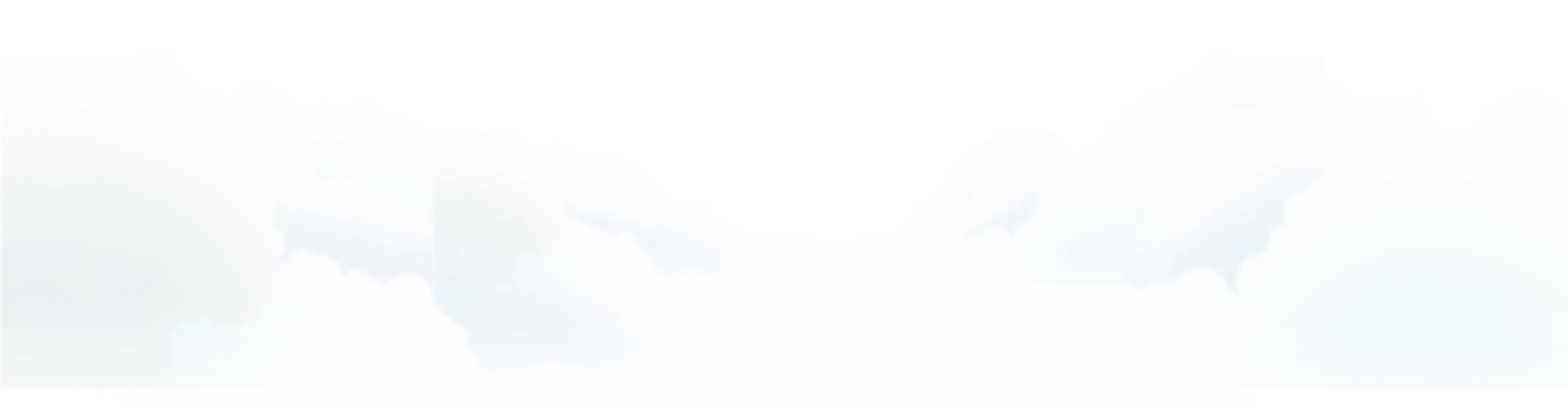 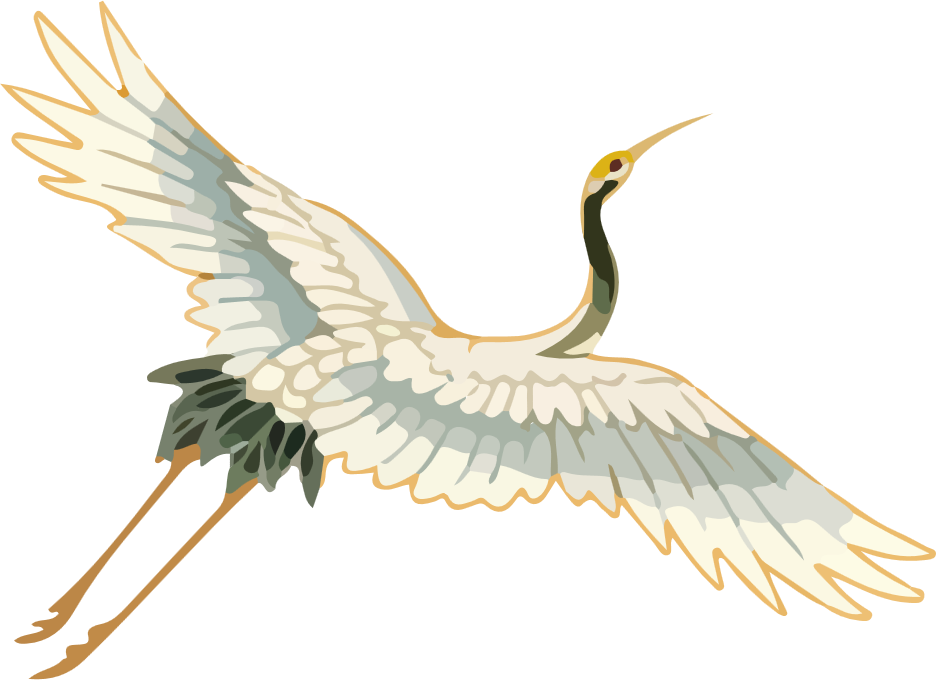 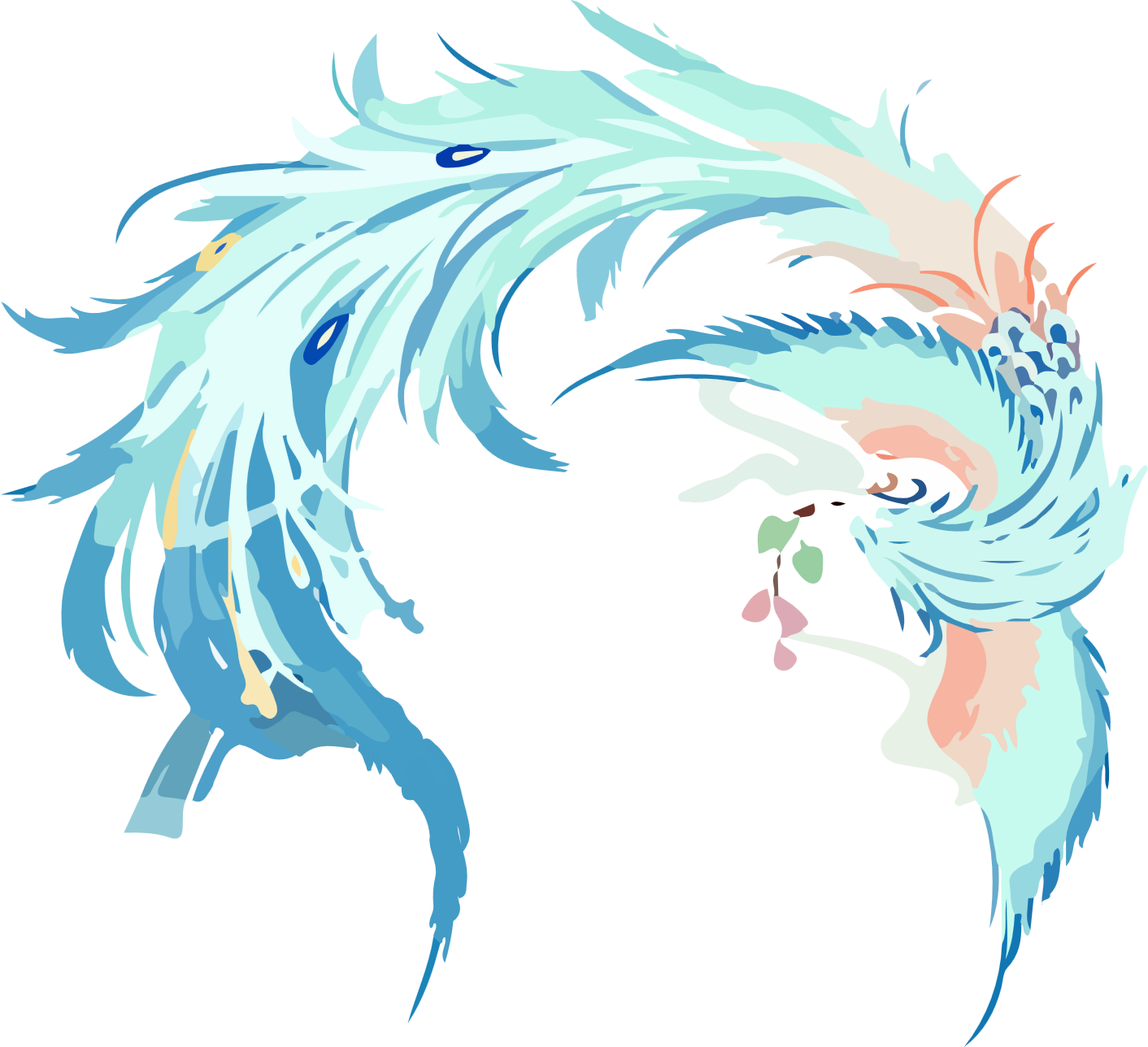 贰
业绩详情
贰
业绩详情
已发展成熟的三大板块课程
兴趣技能
职场提升
设计创作
包括：音乐、书法、绘画、摄影、舞蹈、演唱、演讲、插花、茶艺、棋类等十个科目
包括：办公软件（Word、Excel、PowerPoint、Wps）的使用技巧、写作技巧等五个科目
包括：
Photoshop、Illustrator、Premiere、Procreate、After Effects等四个科目
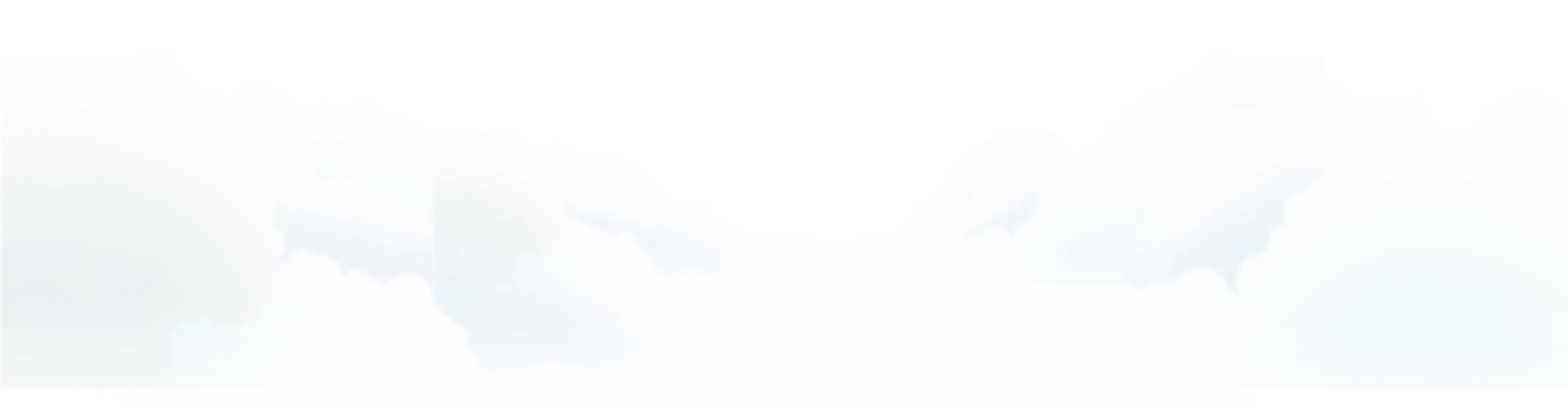 贰
业绩详情
三大板块课程学员性别情况
性别分布中，男女占比在各板块中差异较大，兴趣技能板块女性学员居多；设计创作板块男性学员居多；职场提升男女比例均衡。
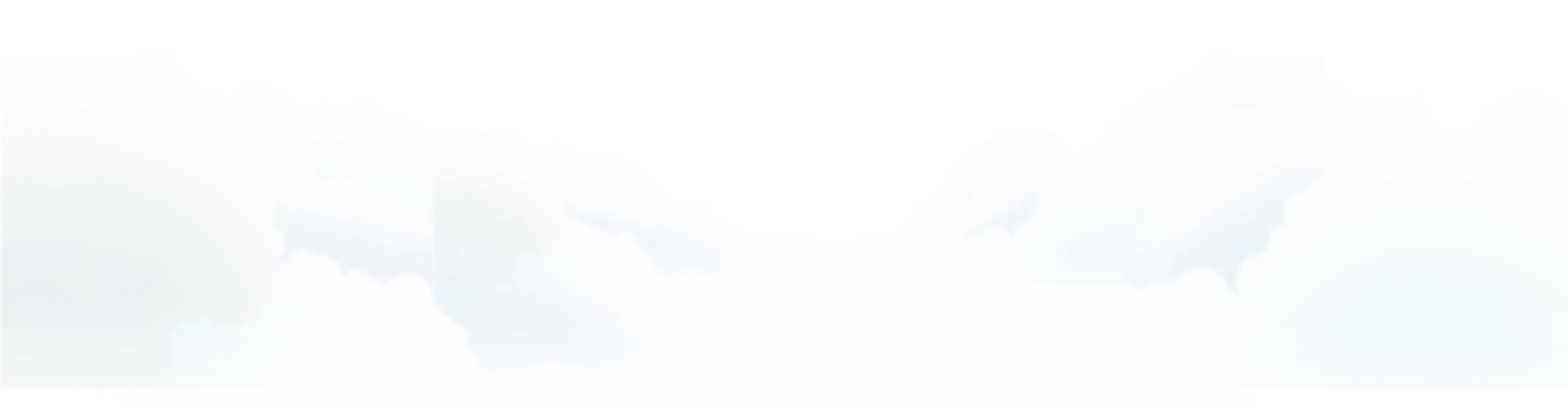 贰
业绩详情
三大板块课程学员年龄情况
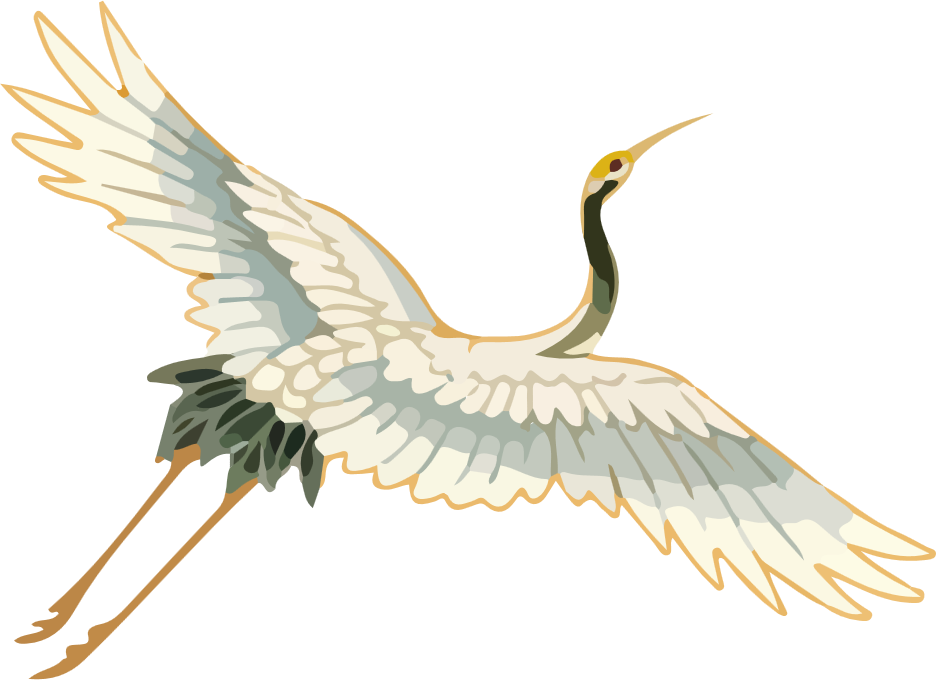 年龄分布中，90后占比最高，其次为80后。
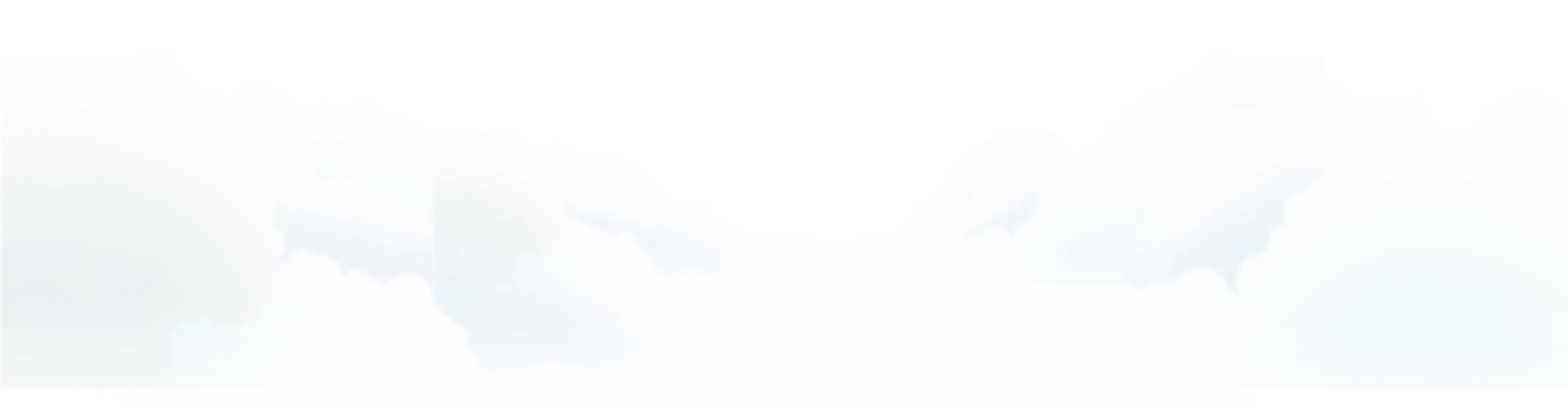 贰
业绩详情
三大板块课程学员转换情况
设计创作板块从体验营转换到正式训练营的转换率上升明显
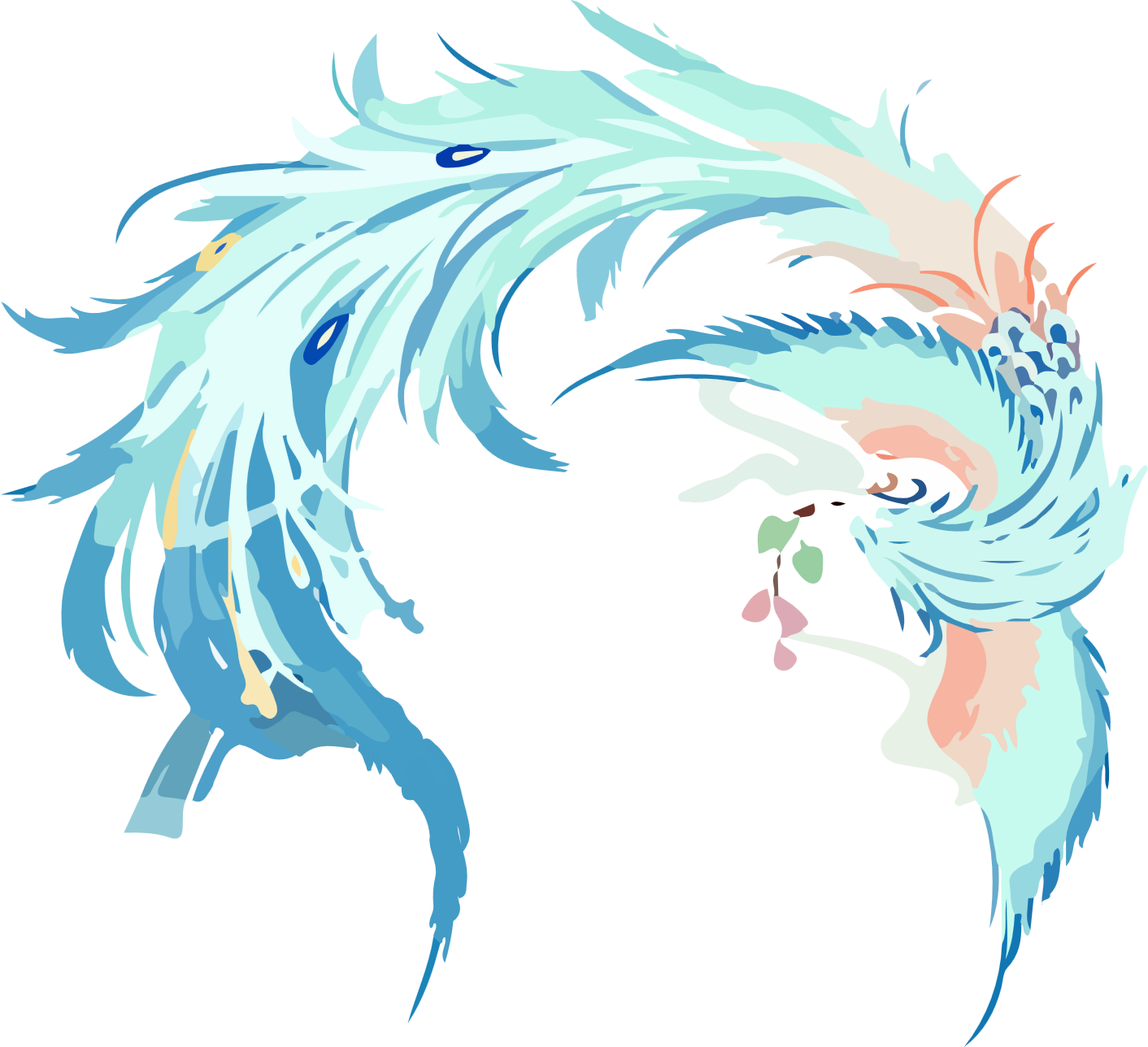 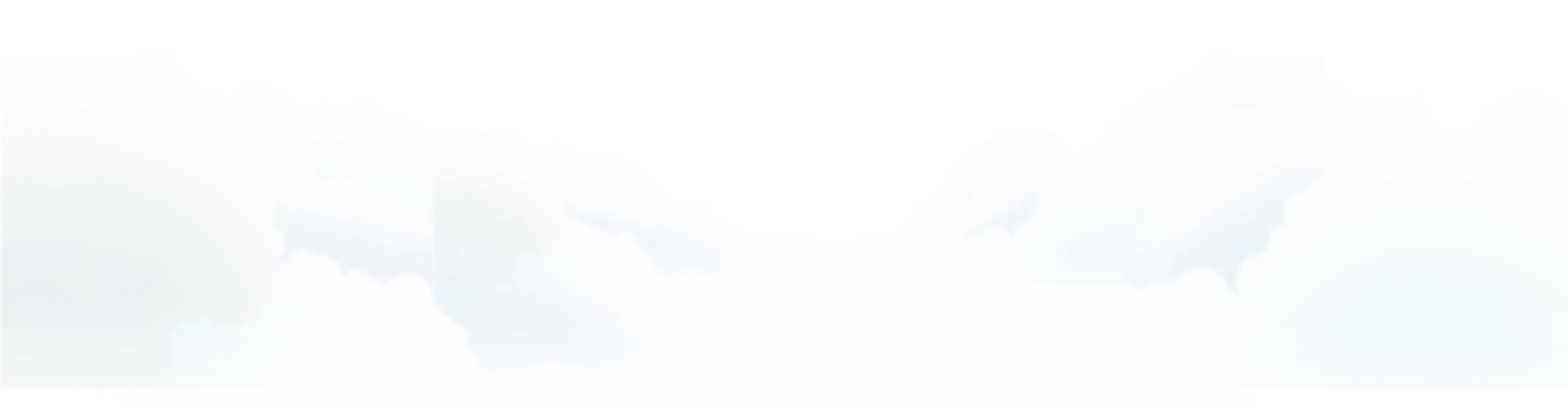 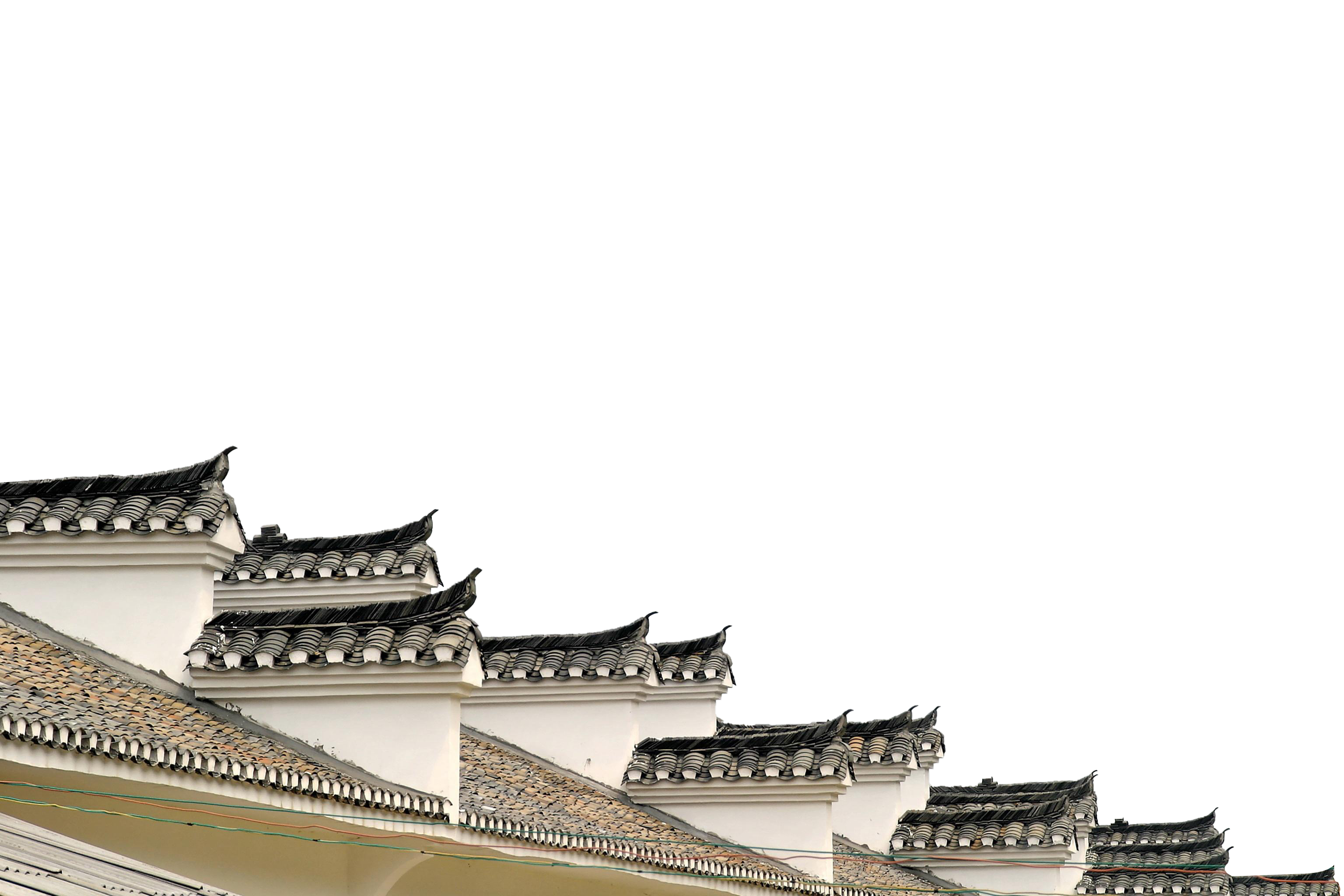 贰
业绩详情
年初上线的新媒体板块课程
XX月XX日三期开营，学员XX人。
XX月XX日二期开营，学员XX人。
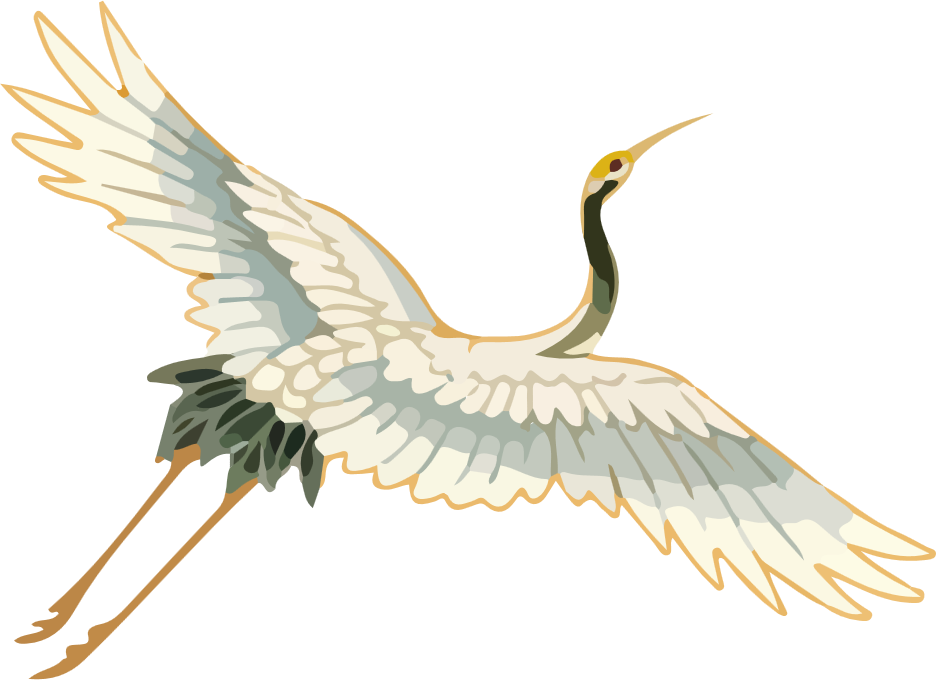 XX月XX日首期开营，学员XX人。
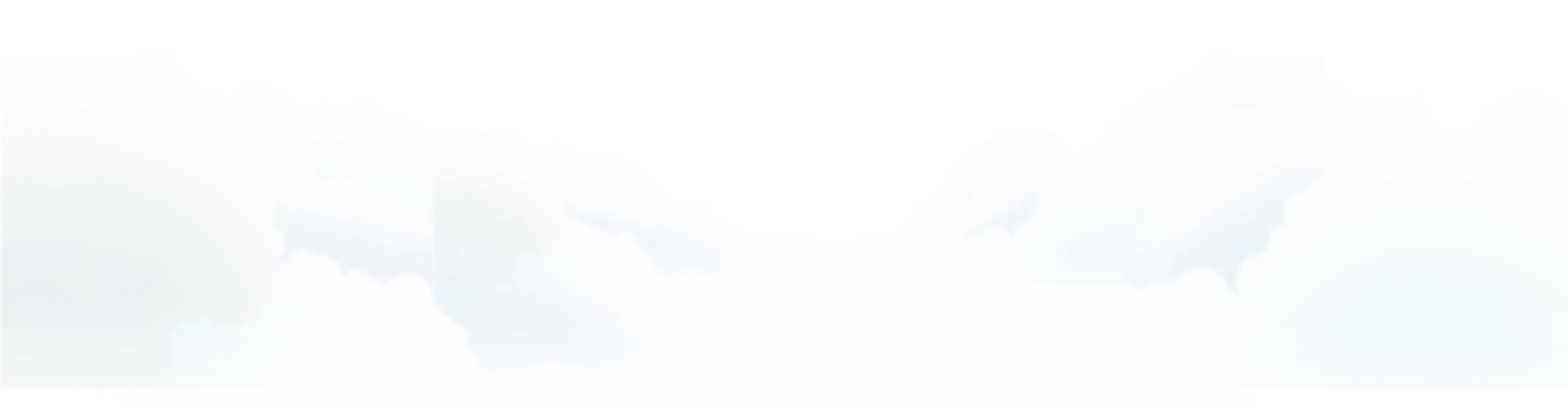 贰
业绩详情
年初上线的新媒体板块课程
新媒体板块课程包括社群运营、短视频制作及新媒体设备三个科目，暂定为零基础入门级培训。
课程由理论到实践，适合零基础学员入门
结合实际案例，培养解决实际问题的能力
从内容生产到流量变现落地全流程
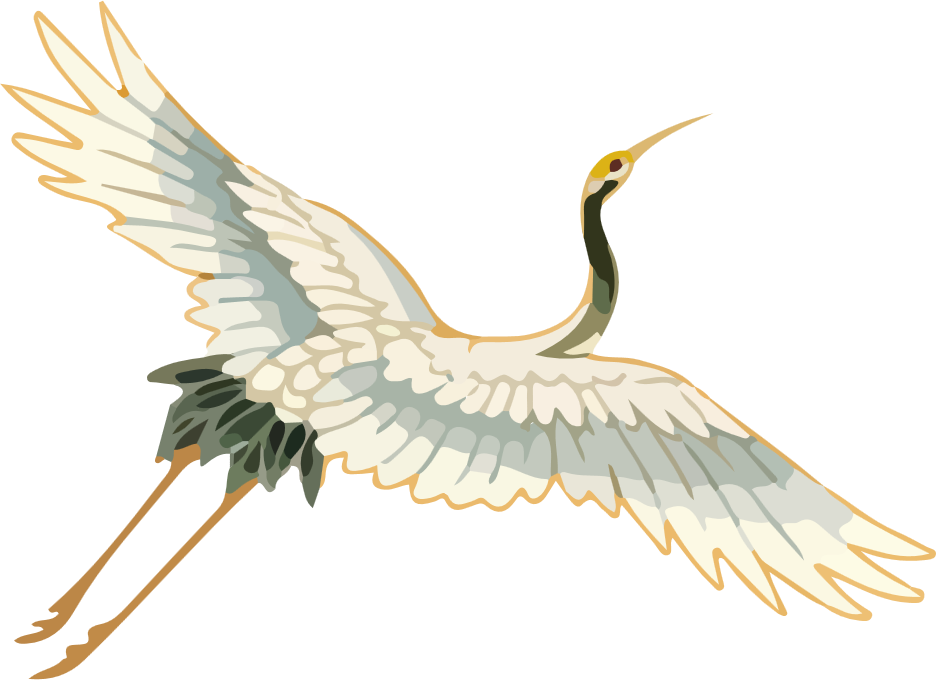 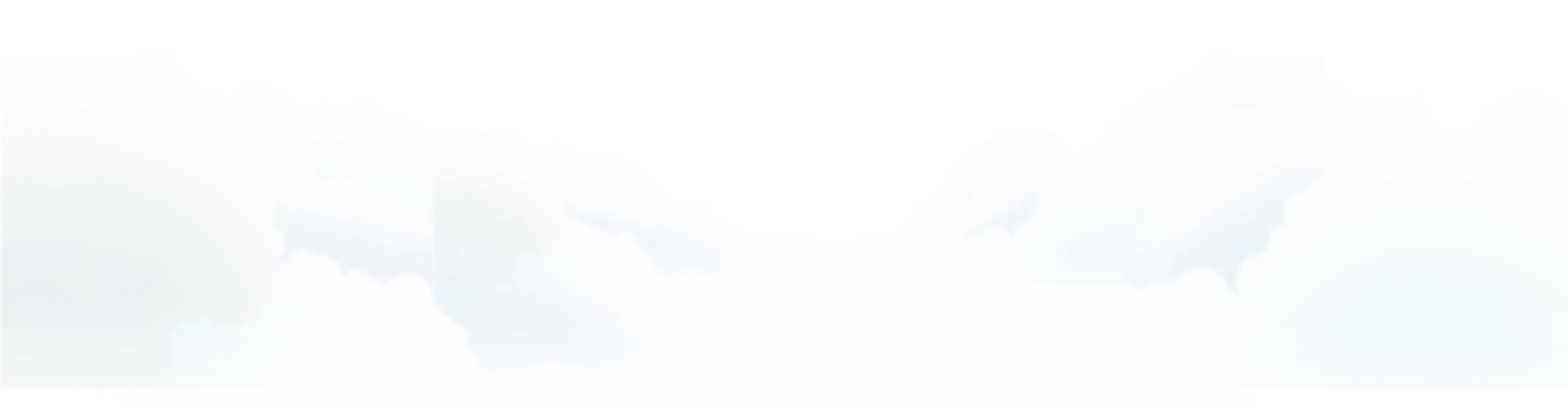 贰
业绩详情
新媒体板块课程运营情况
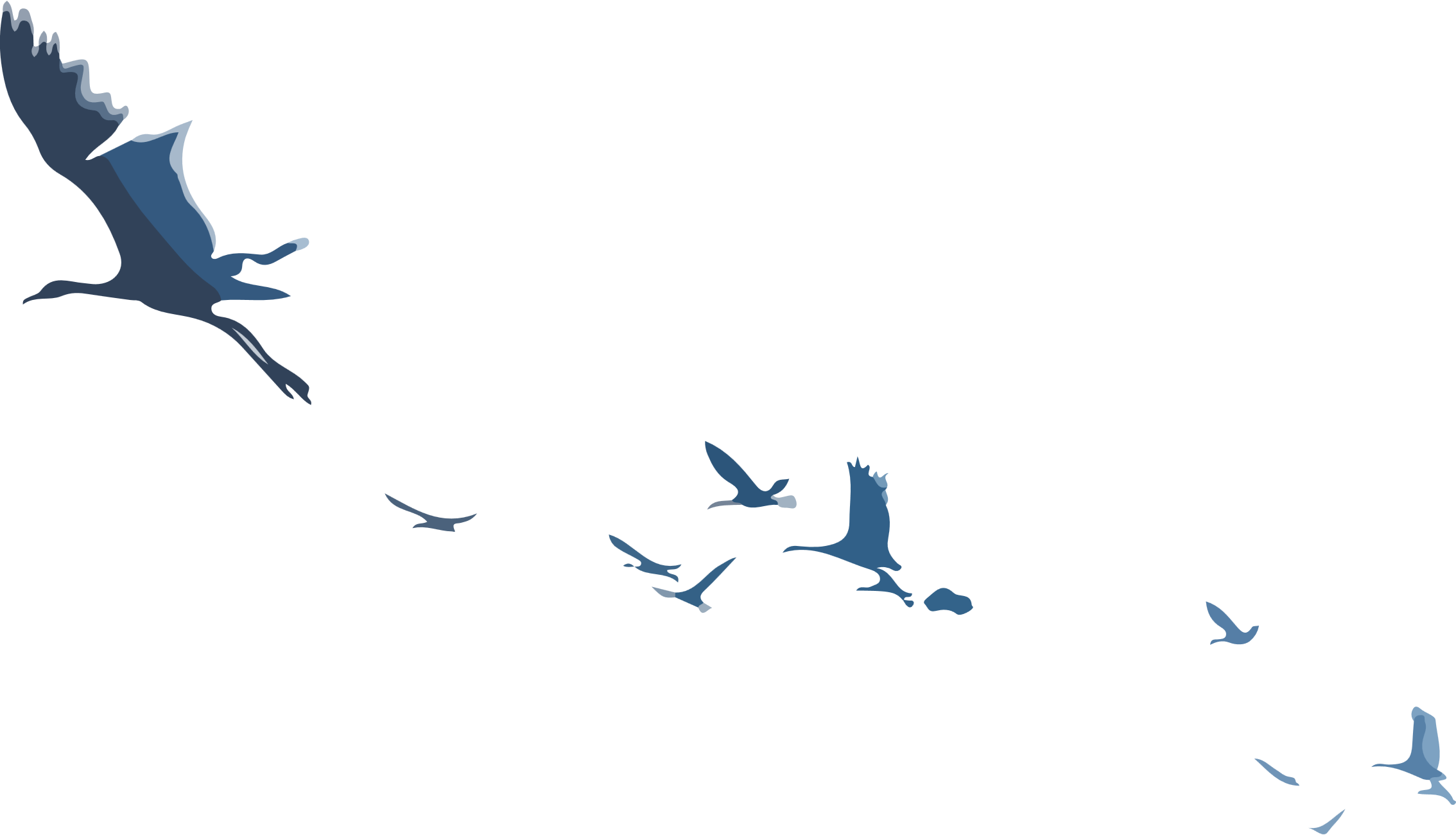 短视频制作科目受欢迎程度最高
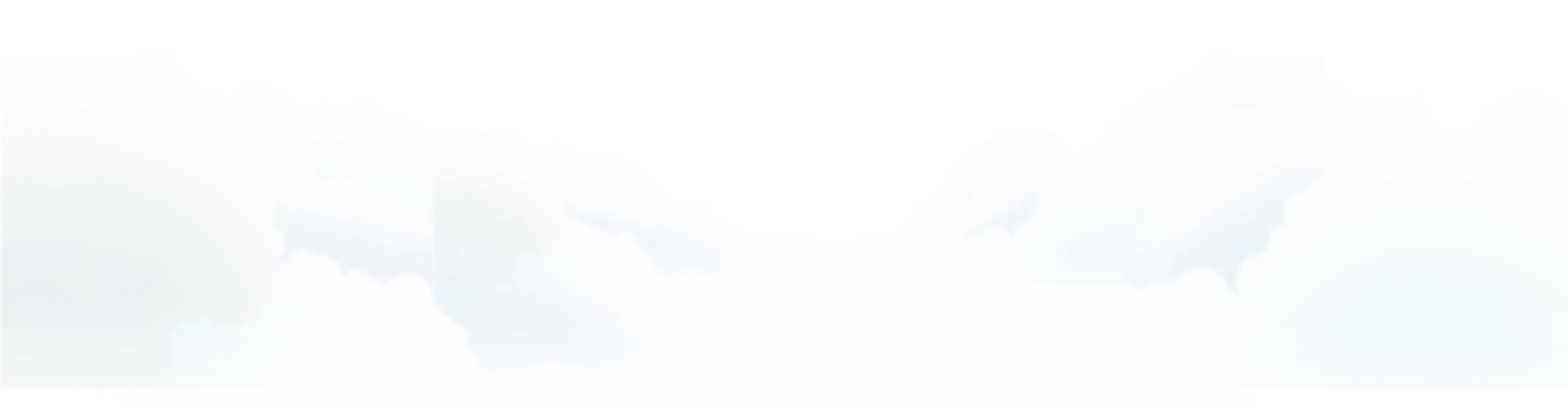 贰
业绩详情
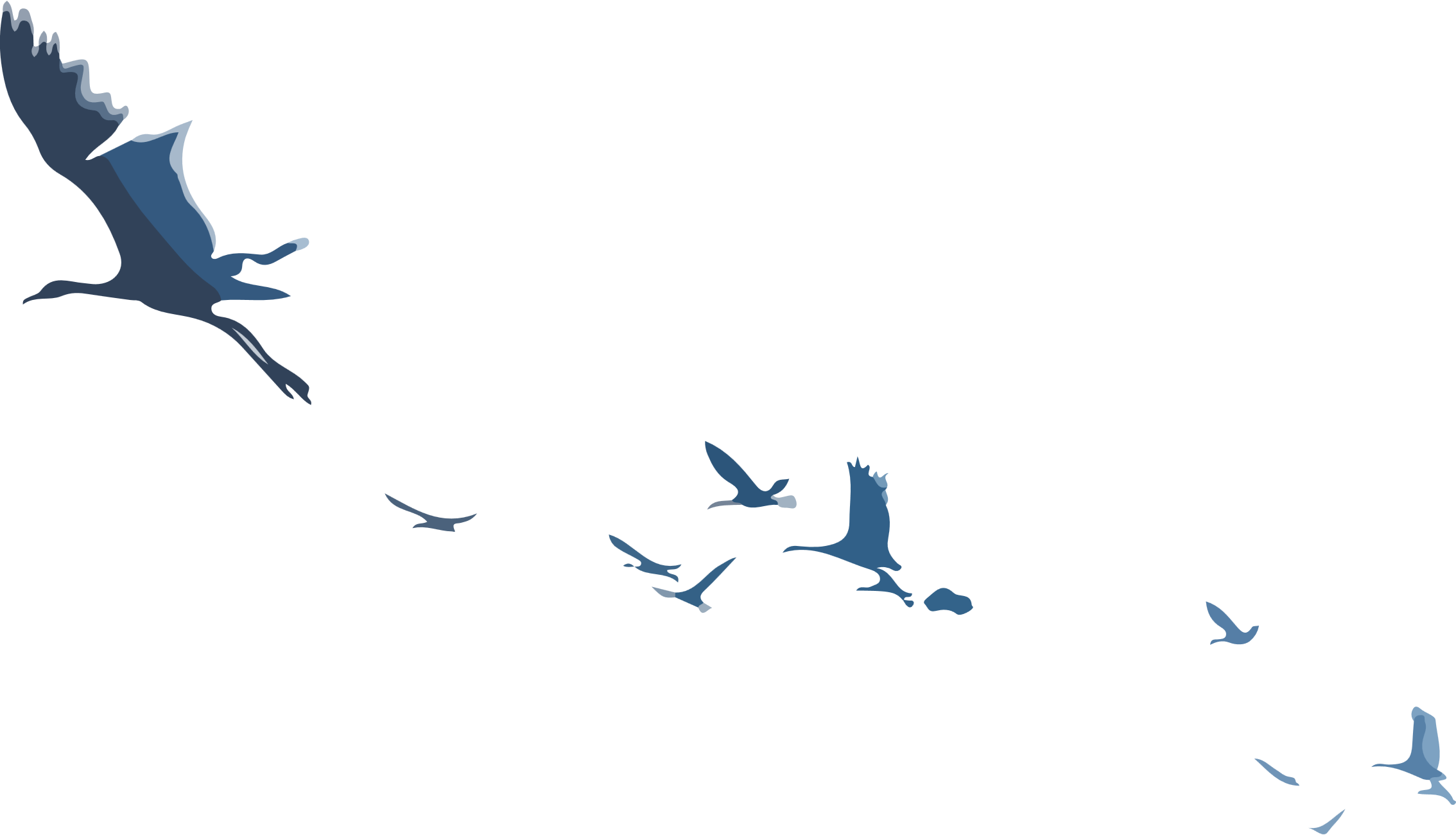 合作品牌情况
LOGO
LOGO
LOGO
LOGO
LOGO
LOGO
LOGO
LOGO
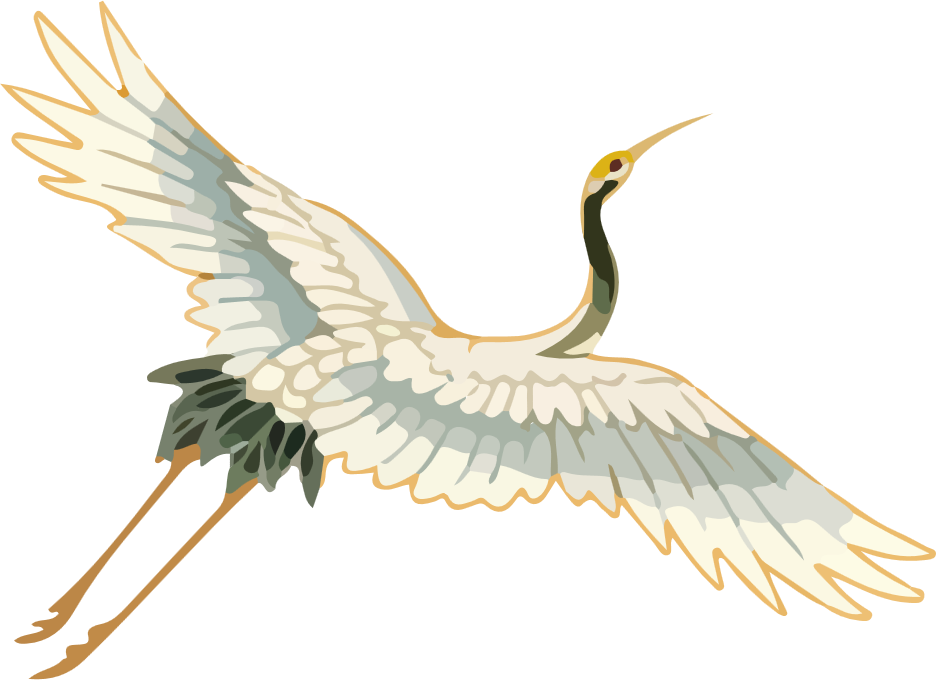 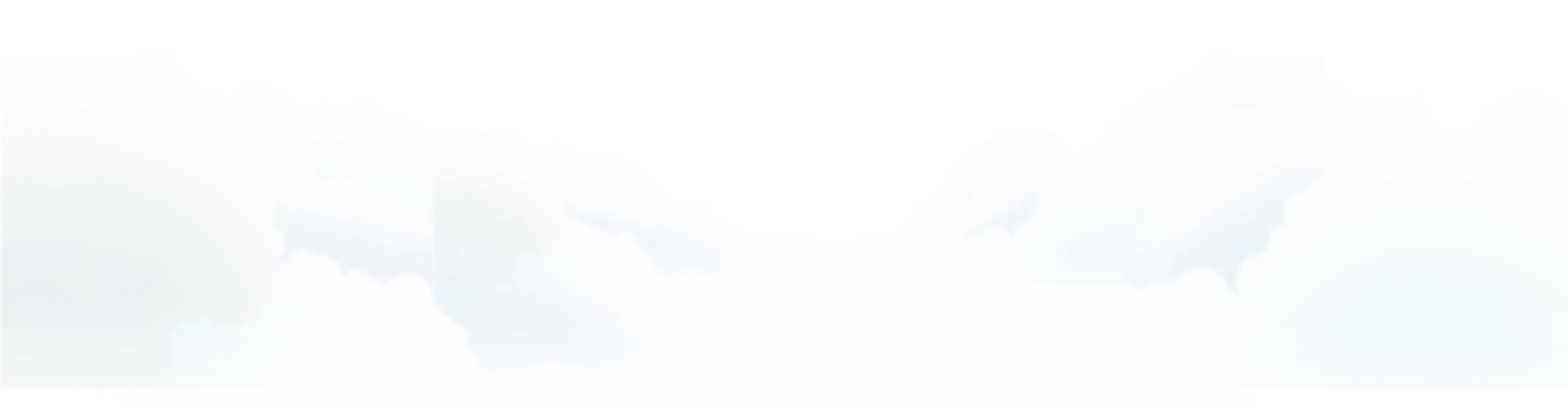 贰
业绩详情
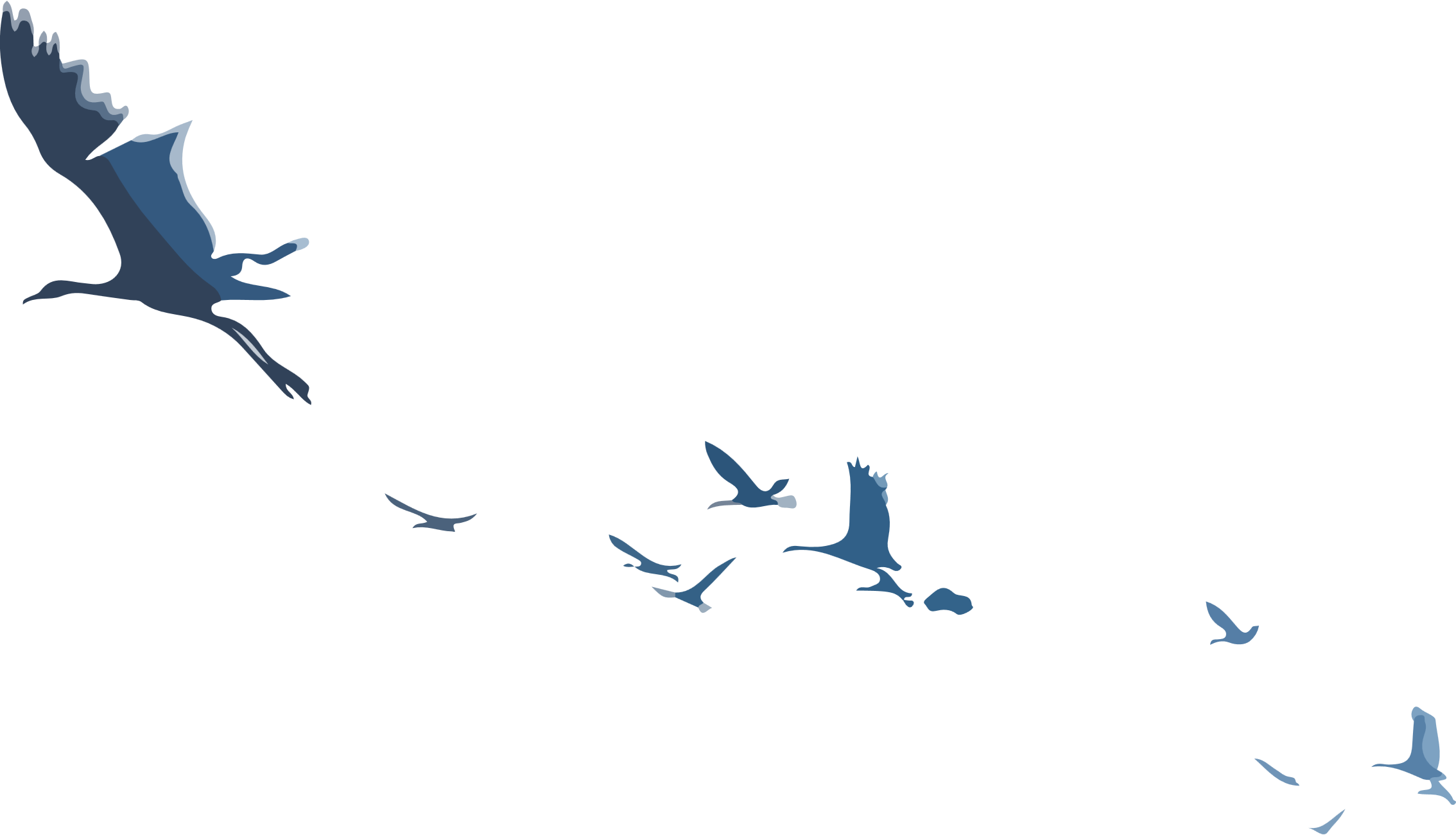 亮点工作情况
亮点工作一
亮点工作二
亮点工作三
亮点工作四
运营成绩较往年同期有明显提升，下面是具体描述。
课程质量较往年同期有明显提高，下面是具体描述。
设计创作板块吸引了更多的成年人学员。
合作品牌新增加了三个，下面是具体描述。
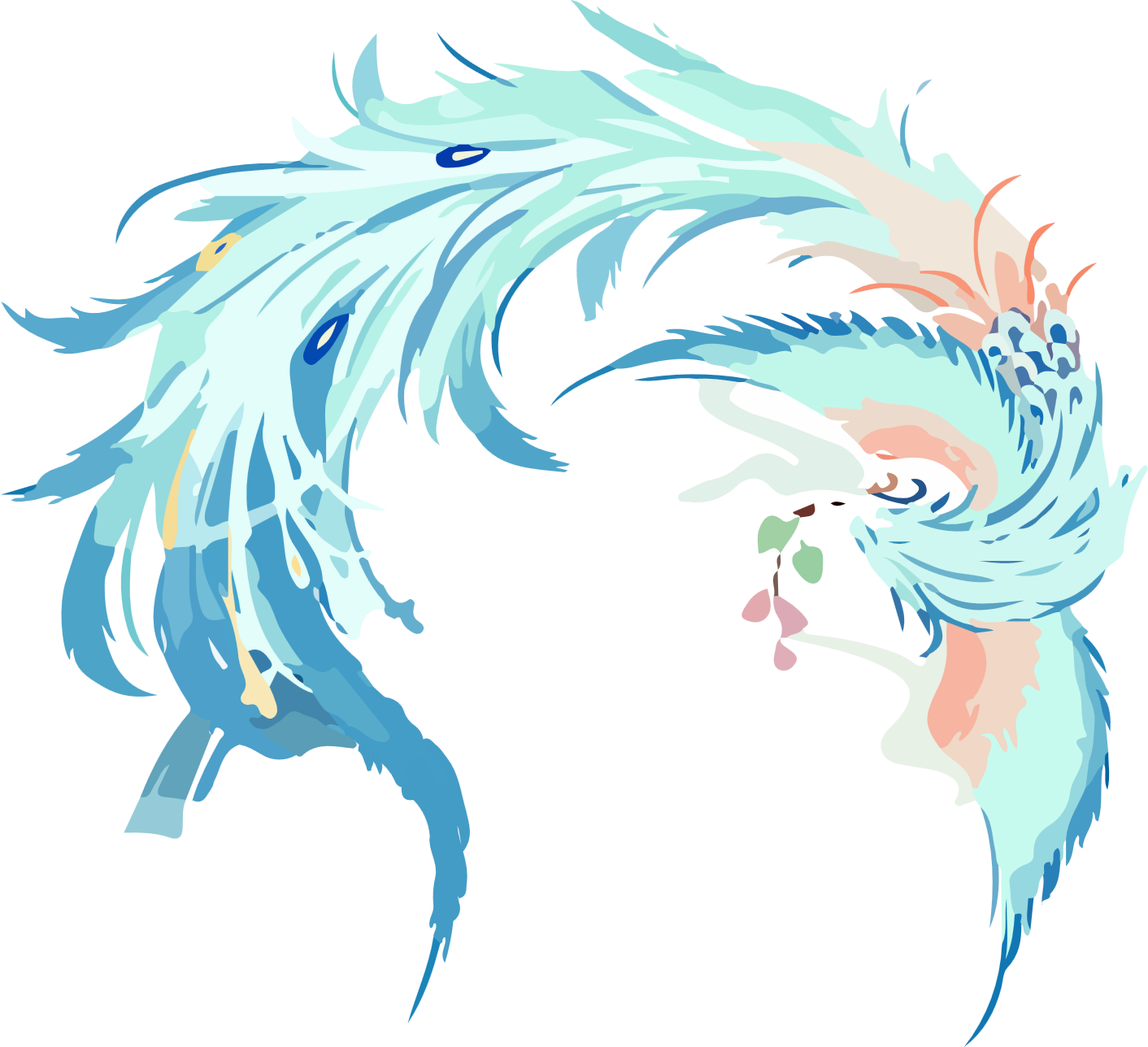 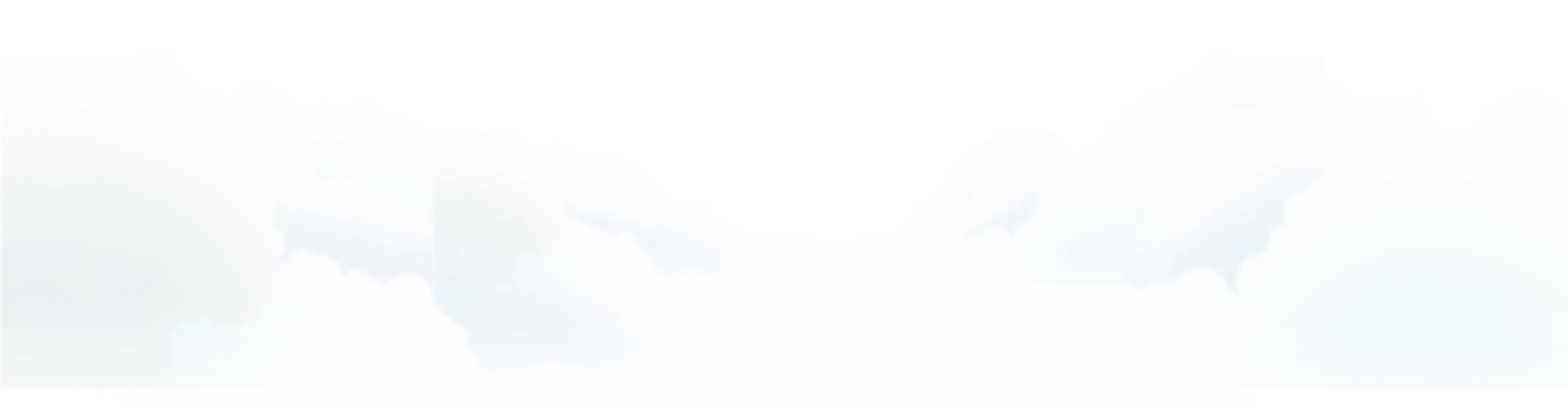 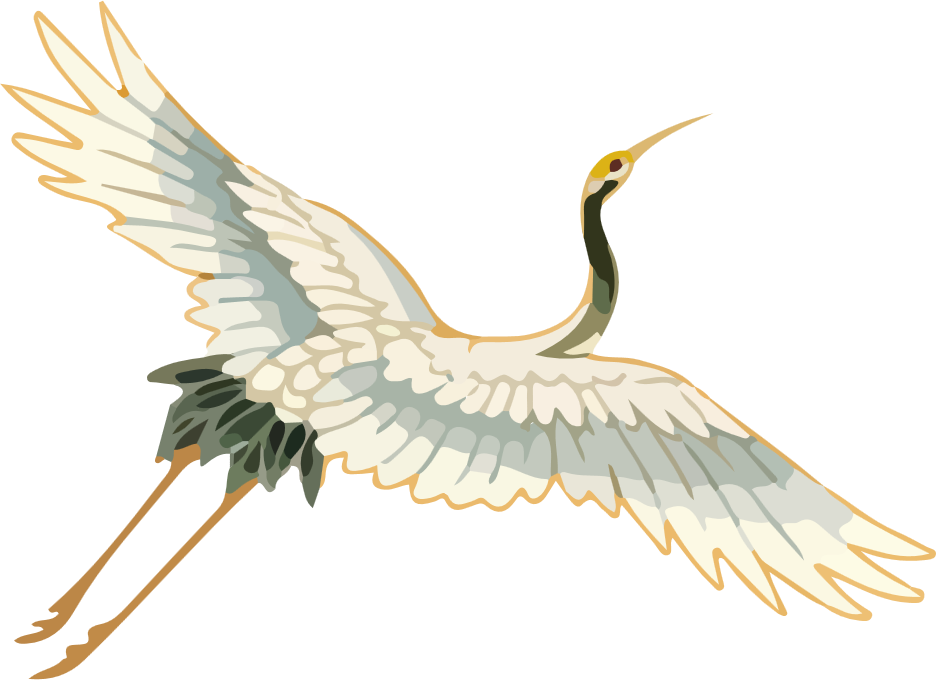 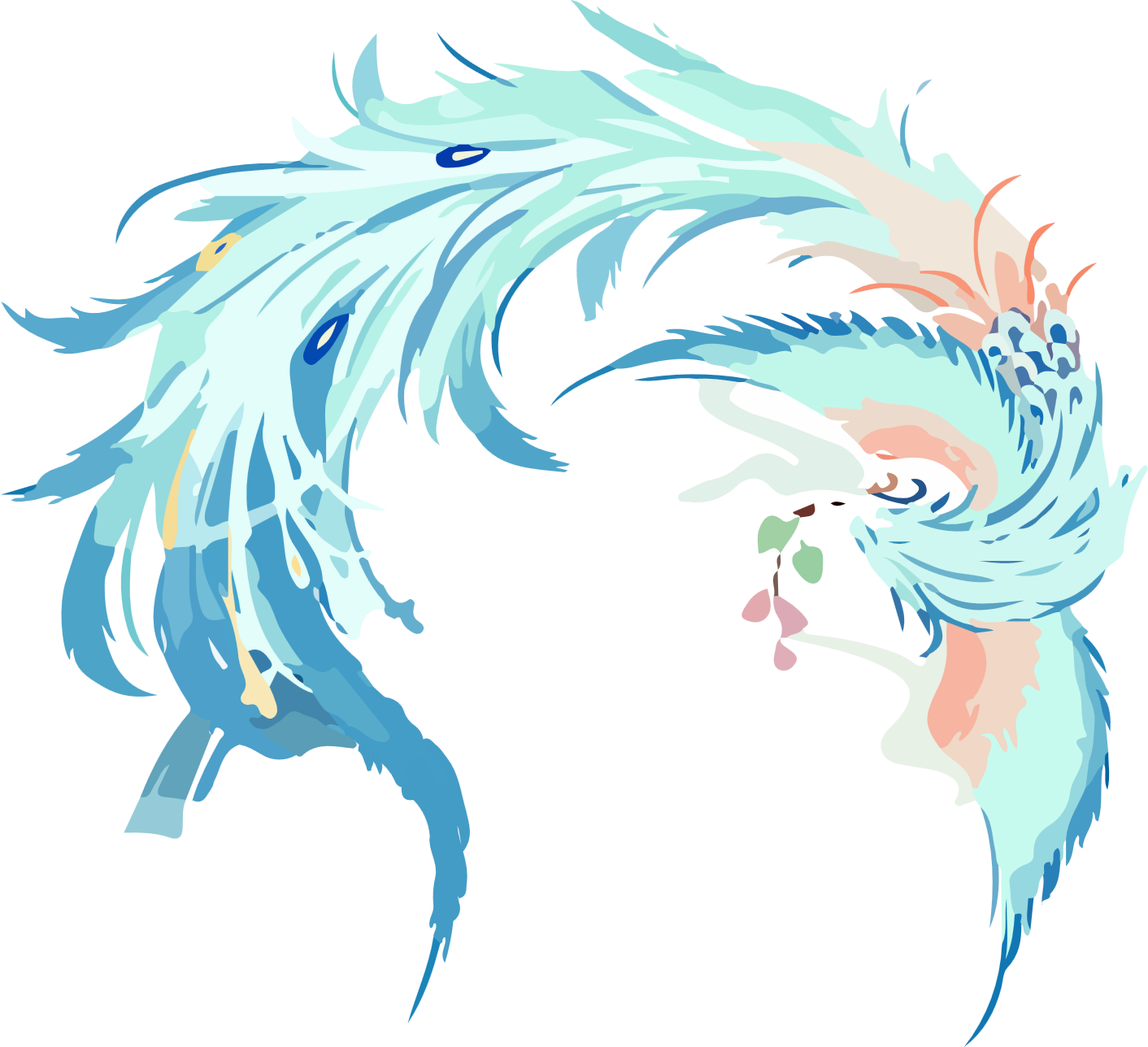 叁
分析反思
叁
分析反思
学员年龄结构的变化
45岁以上的学员数增长
25岁以下的学员数减少
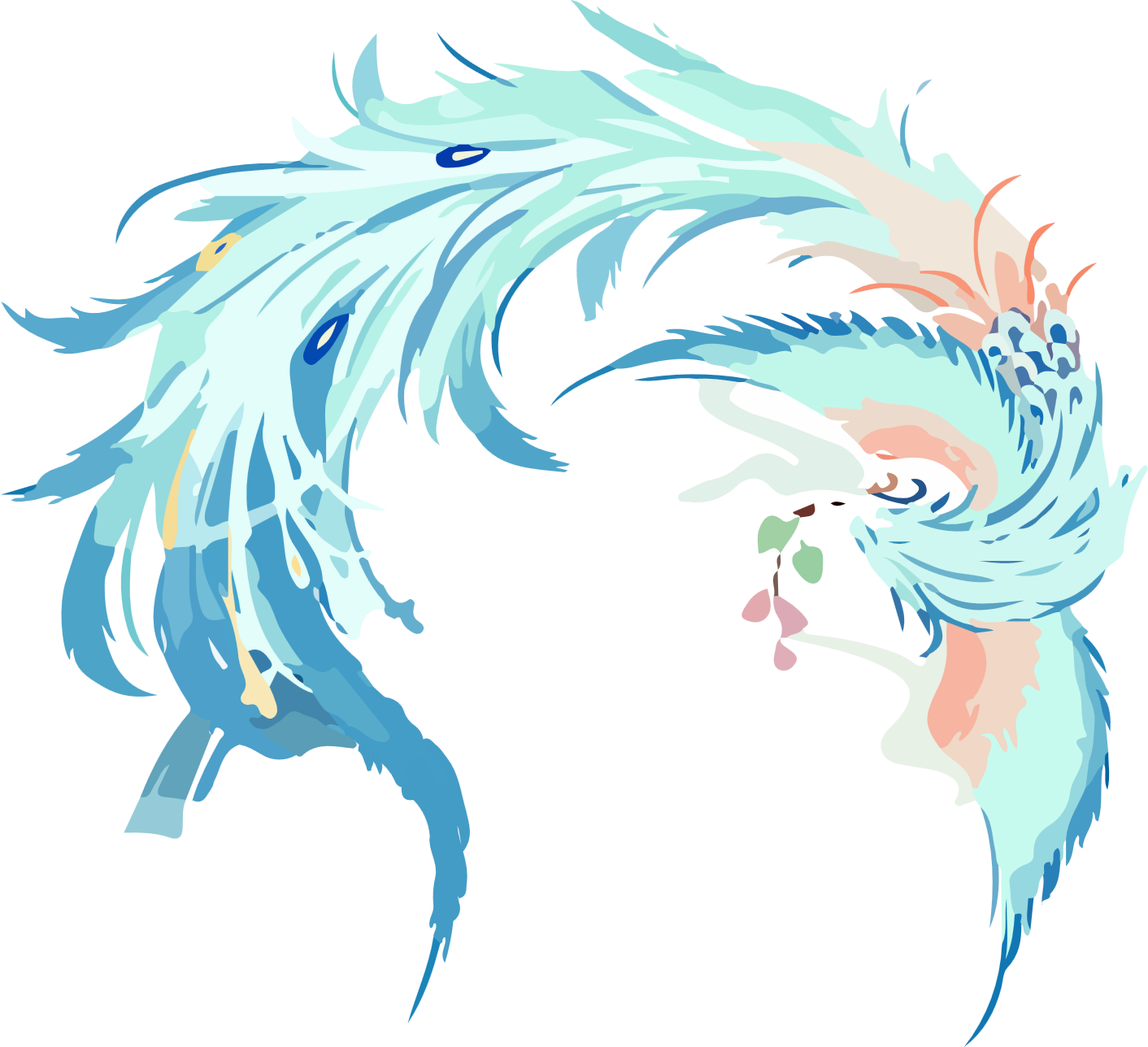 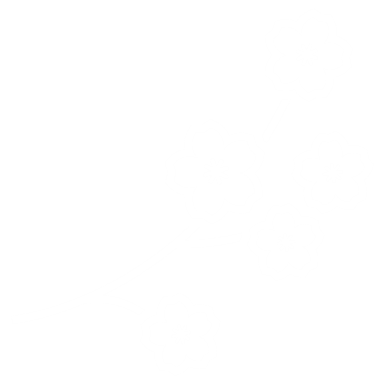 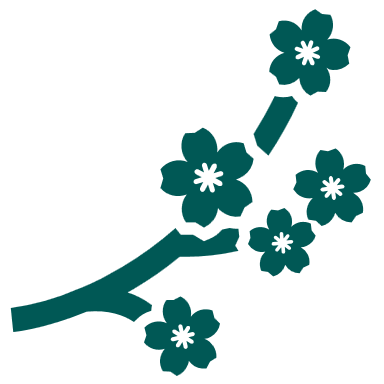 45岁以上学员分析一
25岁以下学员分析一
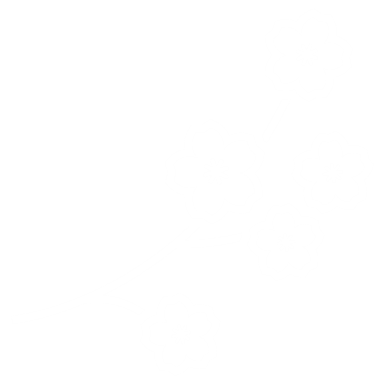 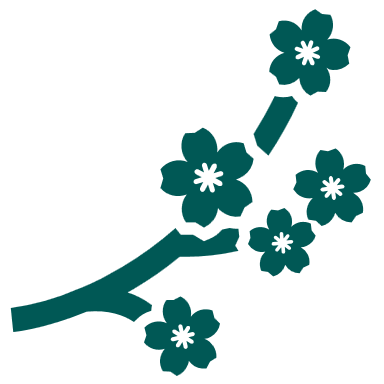 45岁以上学员分析二
25岁以下学员分析二
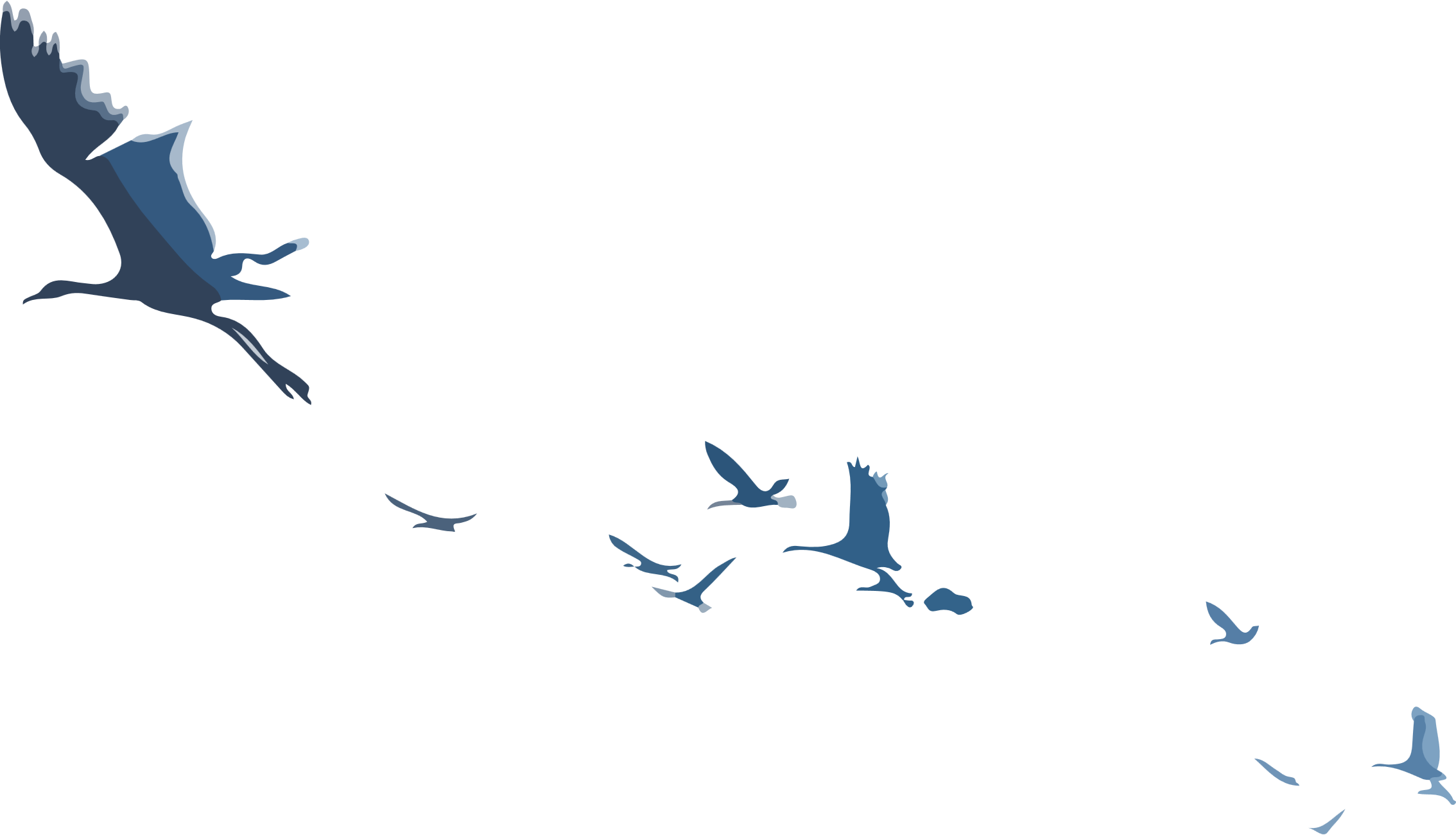 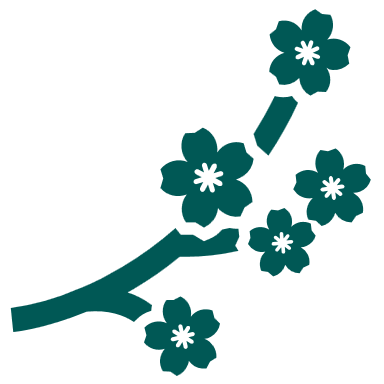 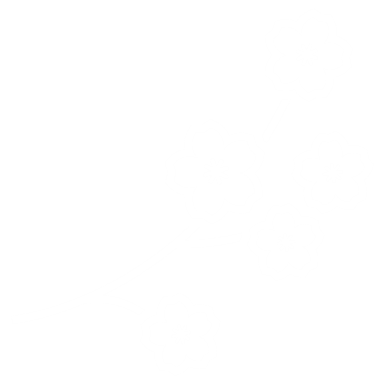 25岁以下学员分析三
45岁以上学员分析三
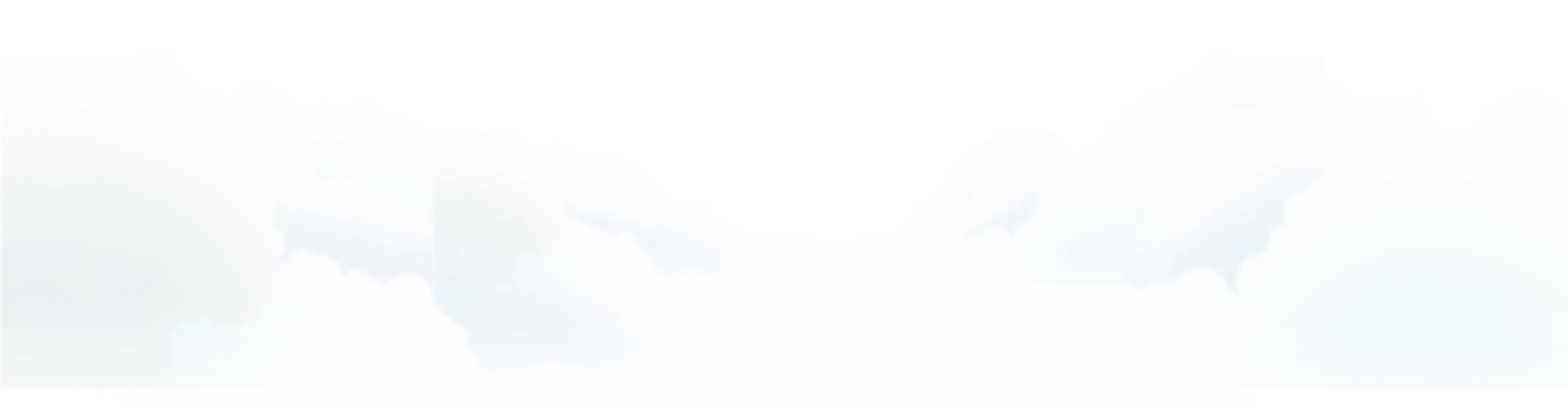 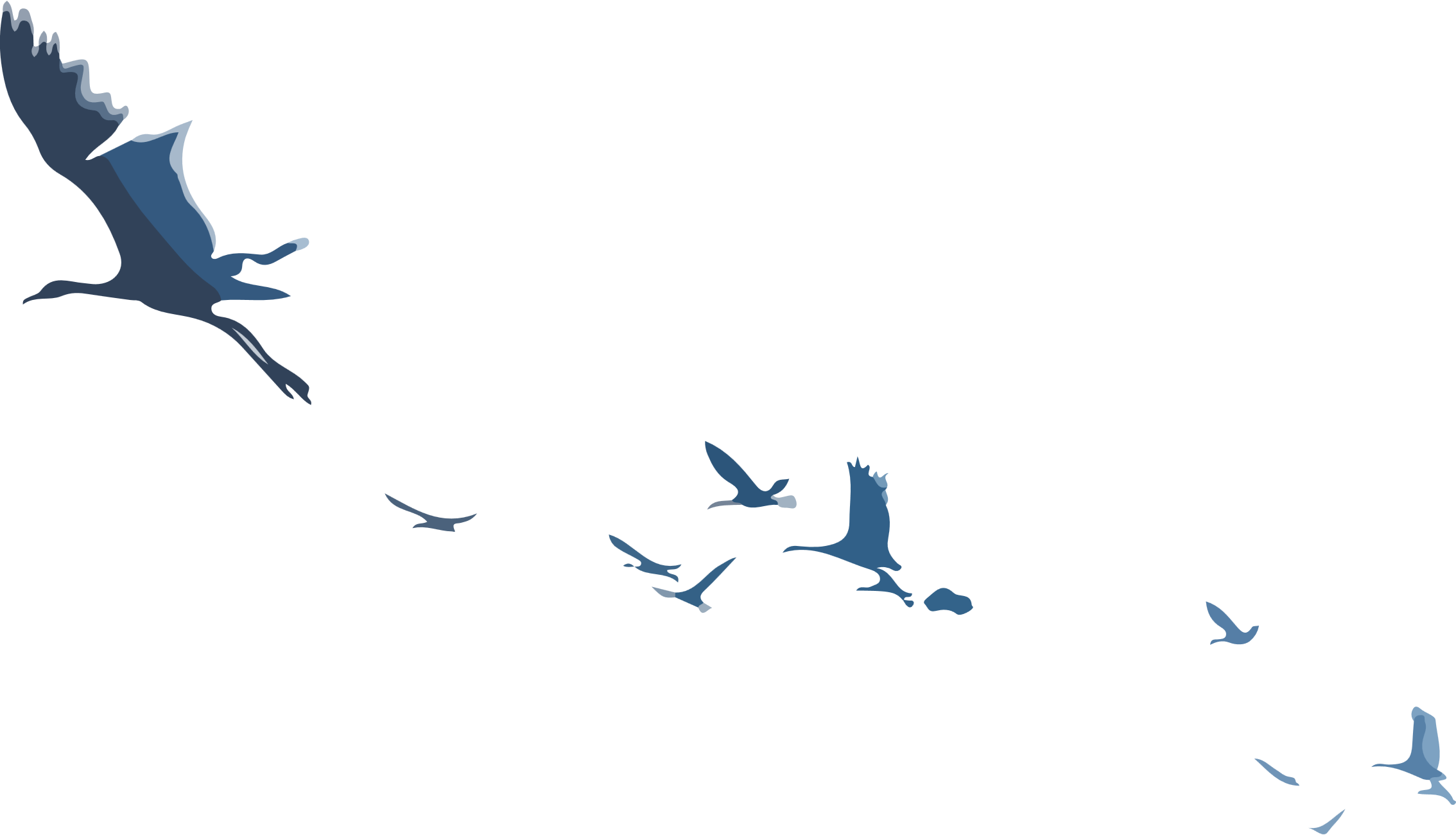 叁
分析反思
课程受众的变化
变化一
变化二
书法、绘画、茶艺类课程吸引了越来越多的年轻人。
设计创作类课程吸引了越来越多的45岁以上的学员。
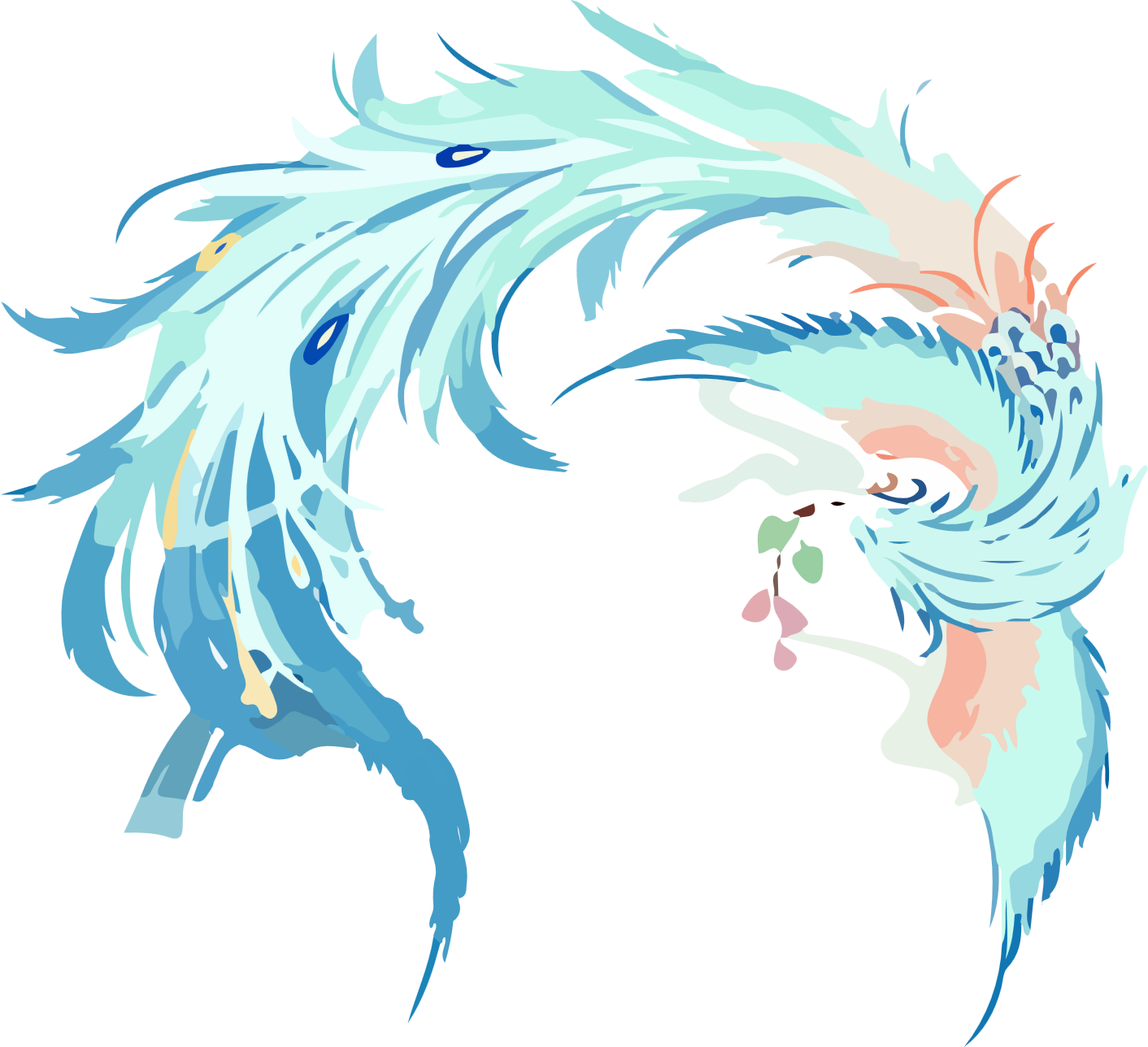 变化三
变化四
高阶职场提升课程吸引了更多25-35岁的学员。
PowerPoint课程越来越受到更多学员的认可。
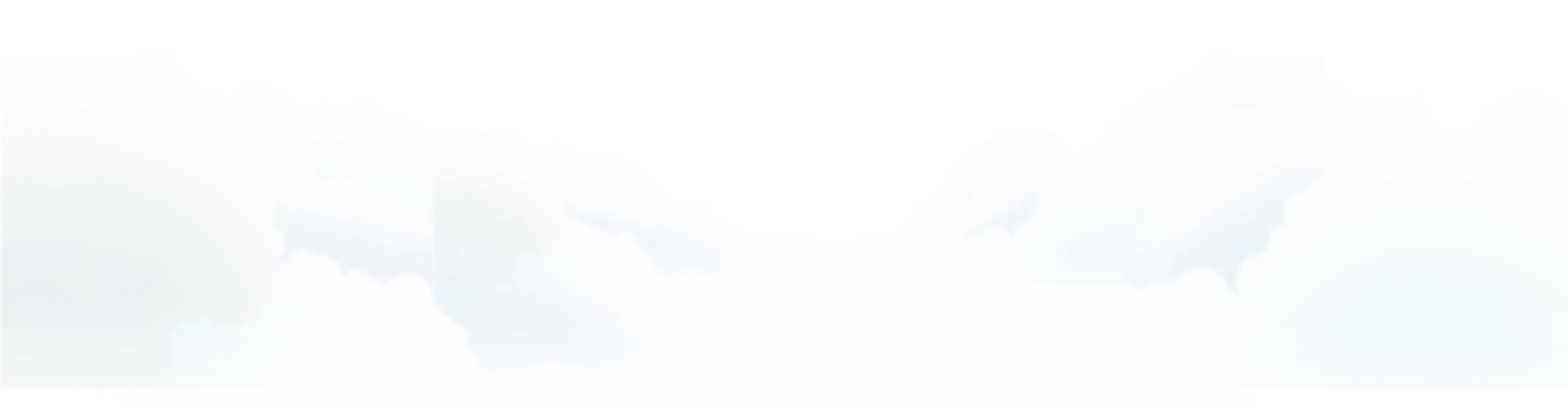 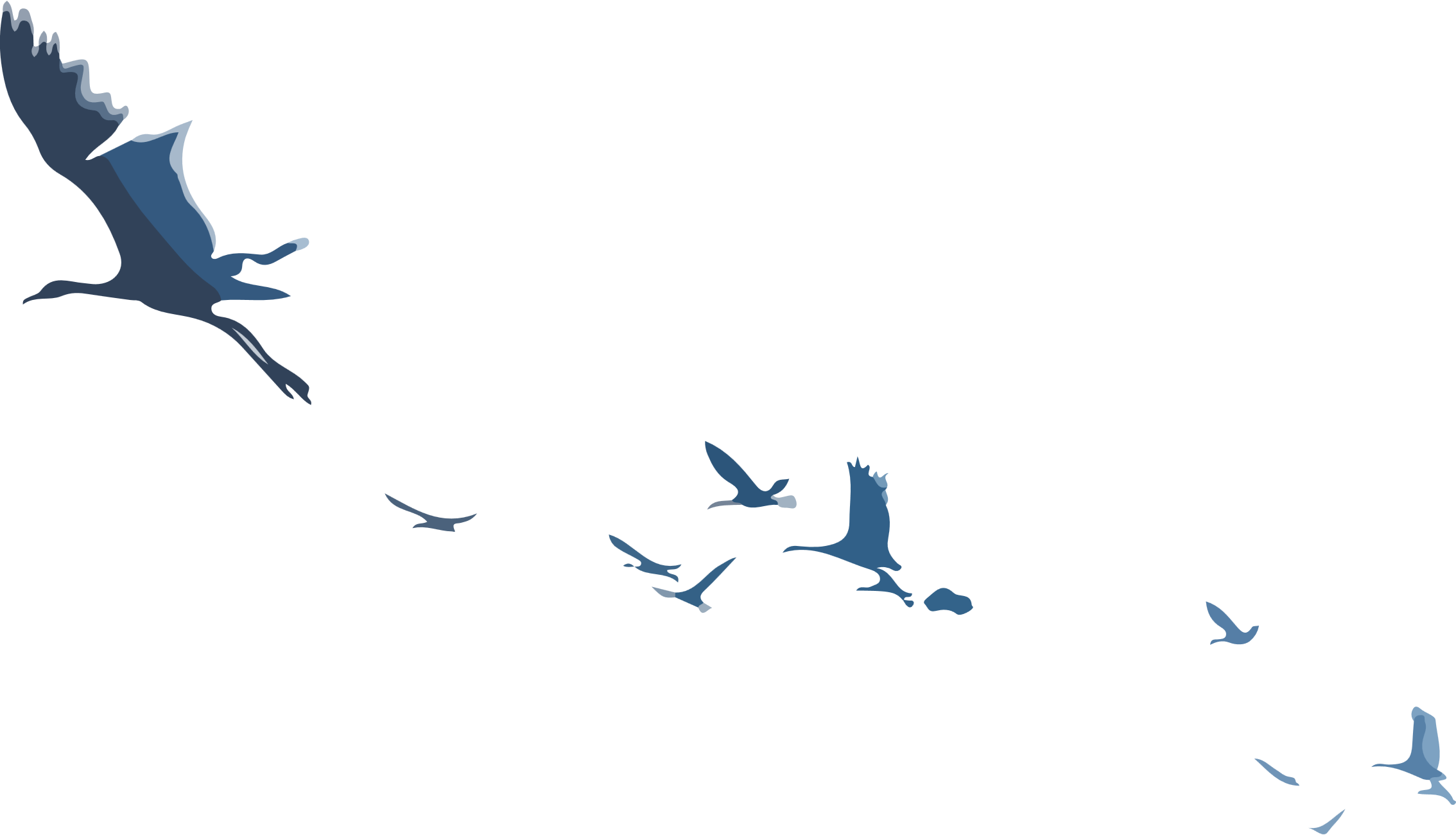 叁
分析反思
学员来源构成
体验营转换
直播吸引
付费学员
宣传活动吸引
应用类活动
老学员复购
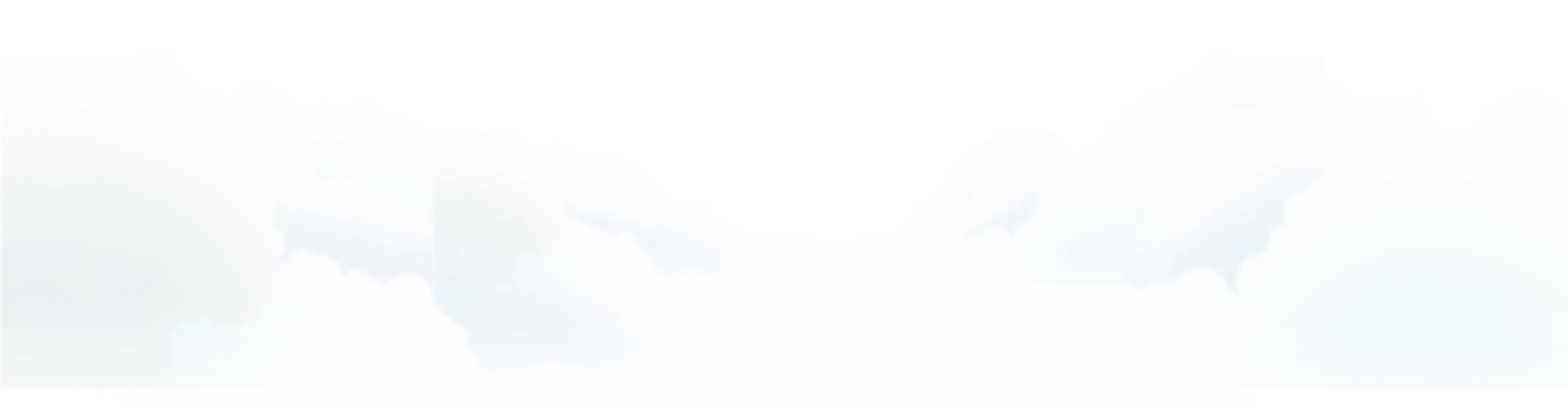 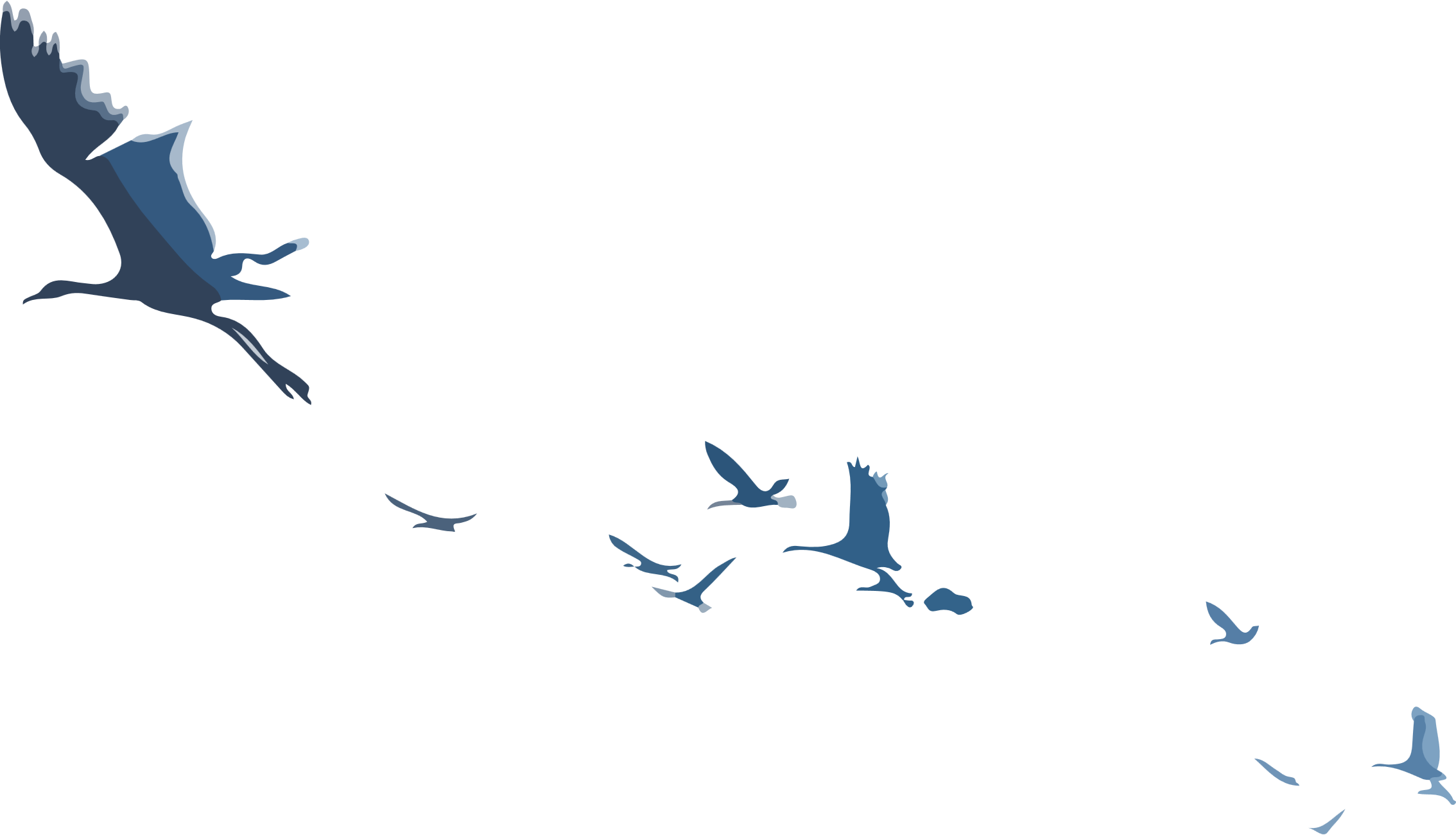 叁
分析反思
行业外部变化分析
2
4
1
3
鼓励性政策越来越多。下面是展开分析内容。
社群的发展对培训的积极作用。下面是展开分析内容。
人们对知识付费观念的接受度越来越高。下面是展开分析内容。
网络工具的发展促进线上培训。下面是展开分析内容。
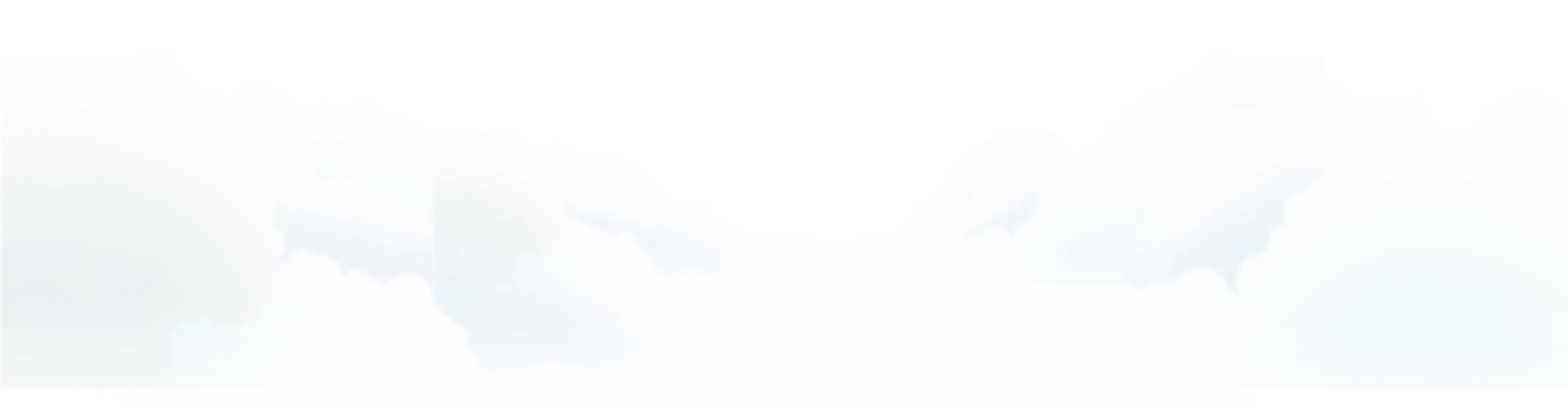 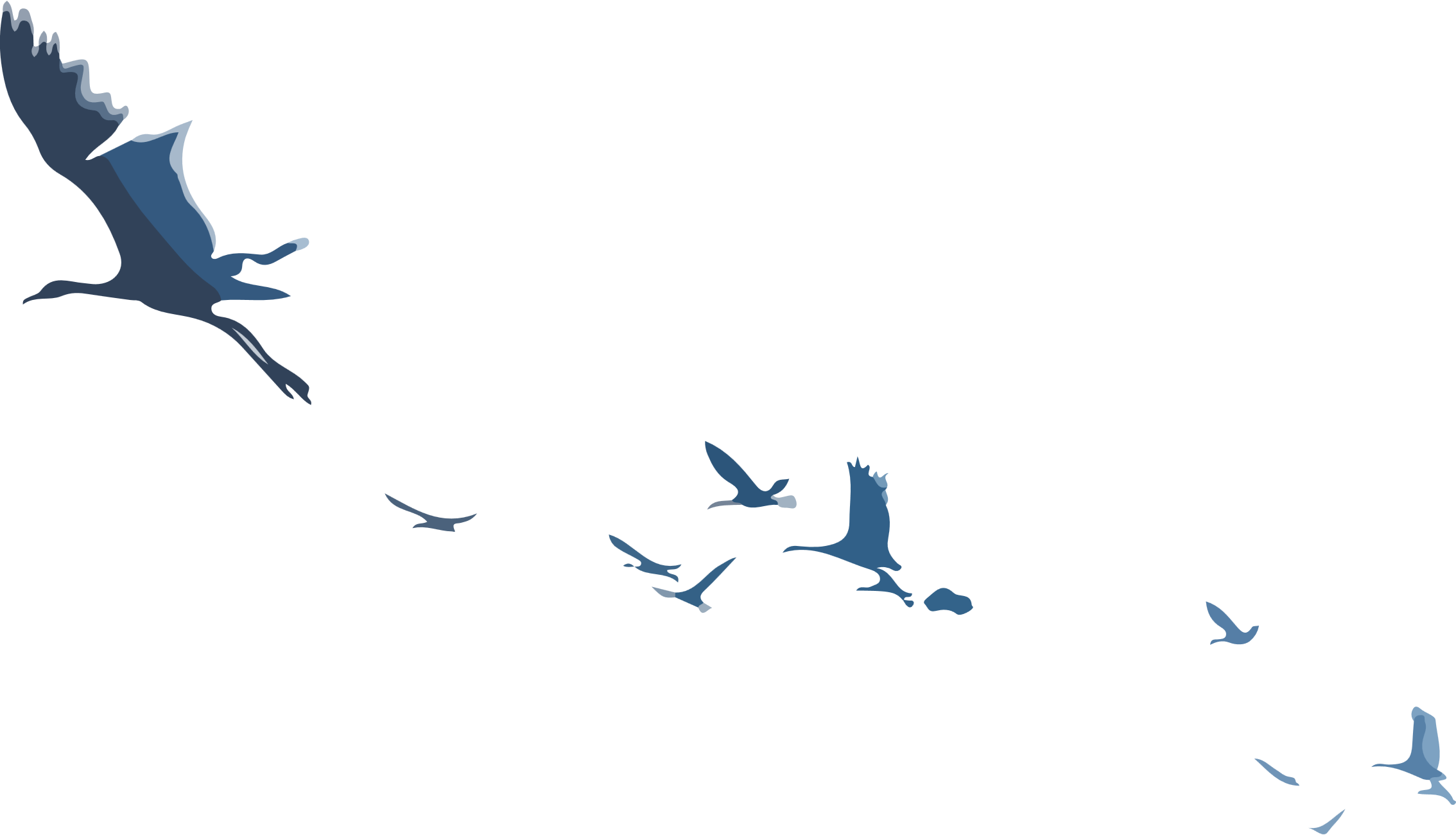 叁
分析反思
内部管理状况分析
一
二
专业化情况
个人成长情况
员工的专业化情况描述，可在此输入正文内容，可在此输入正文内容。
员工的个人成长情况描述，可在此输入正文内容，可在此输入正文内容。
四
三
团队协作情况
监督与激励情况
团队协作情况描述，可在此输入正文内容，可在此输入正文内容。
监督与激励情况描述，可在此输入正文内容，可在此输入正文内容。
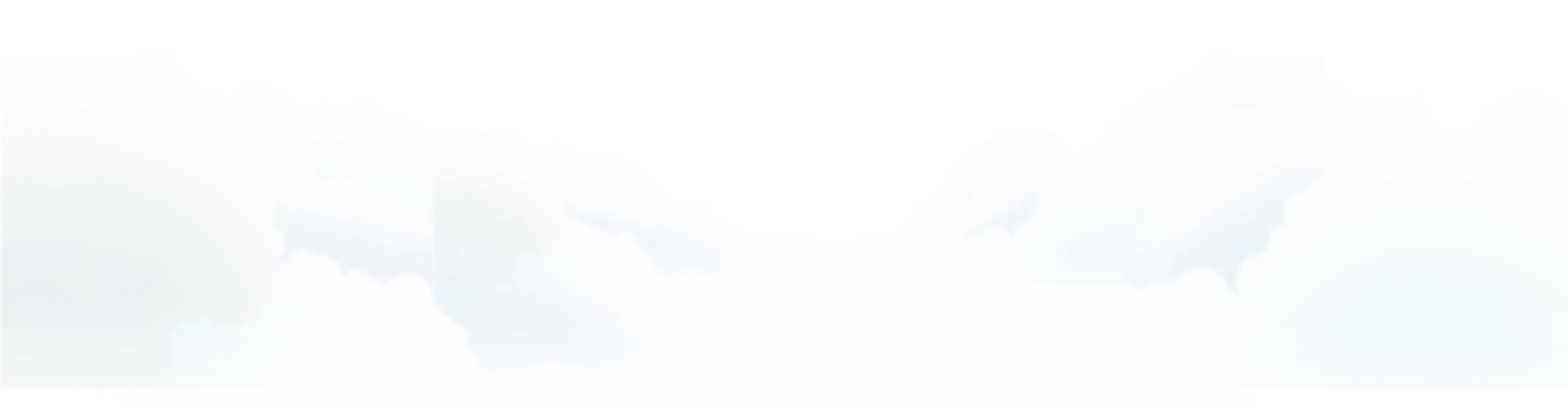 叁
分析反思
公司面临的机遇与挑战
优 势
劣 势
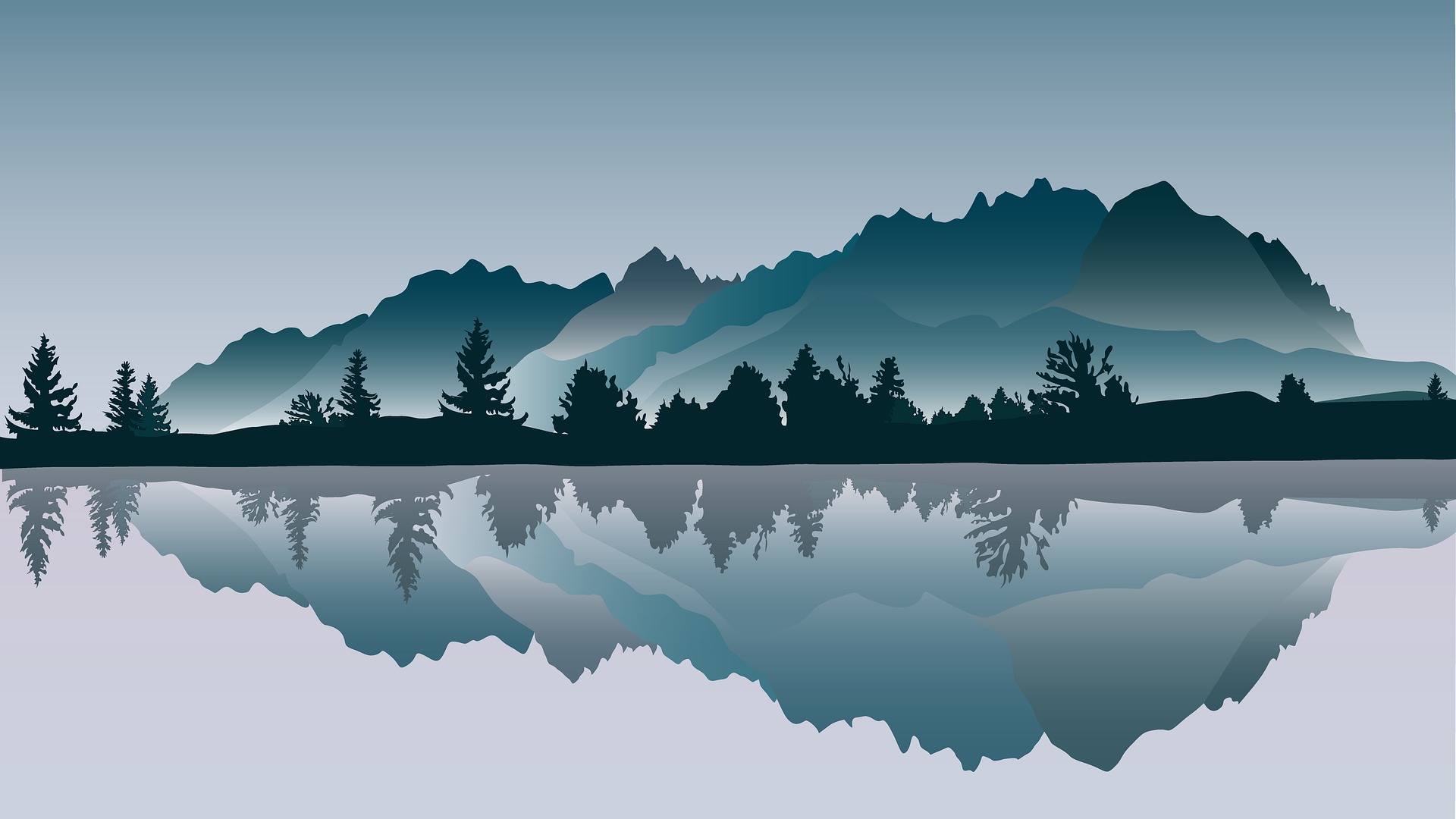 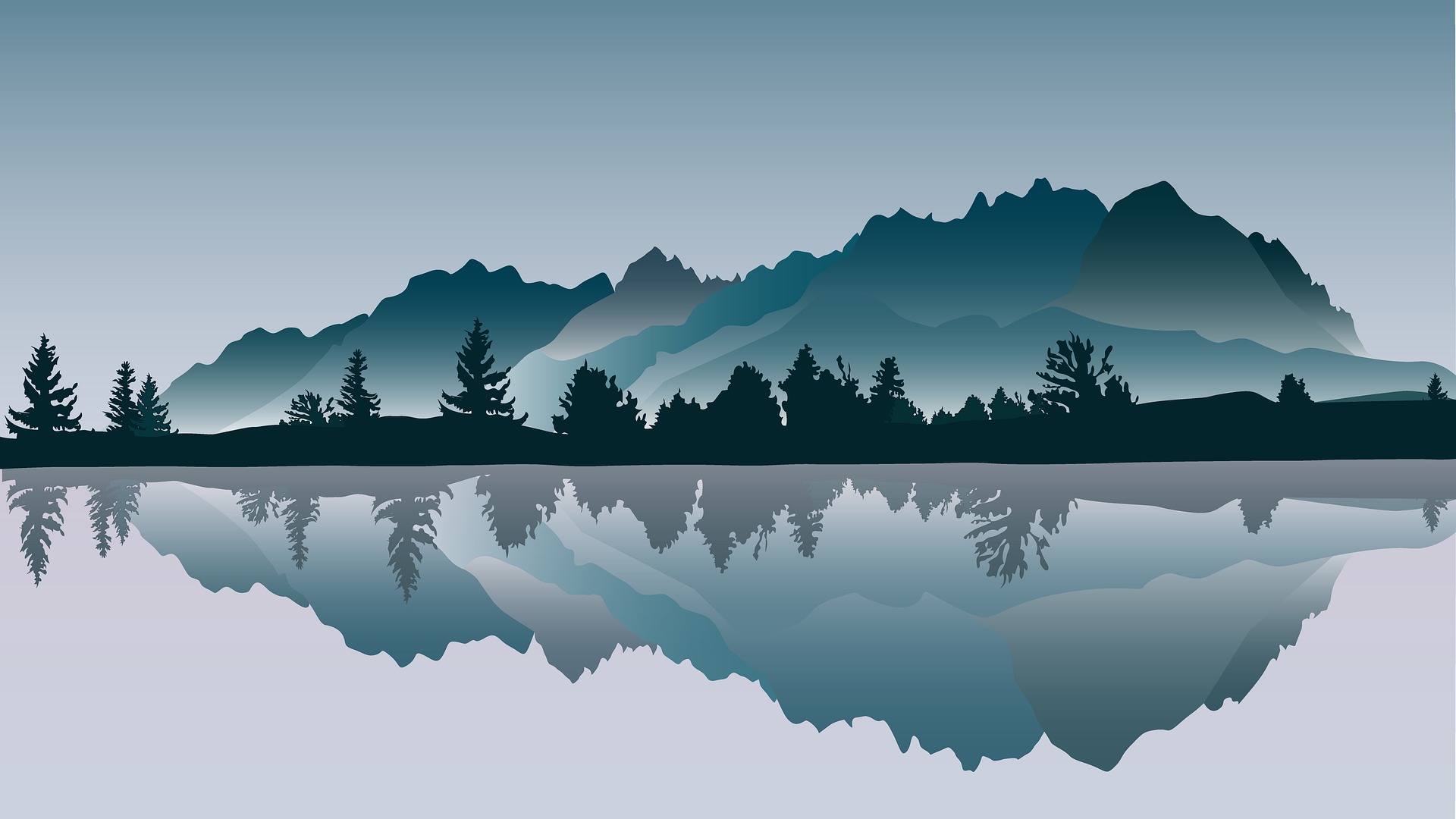 公司拥有的优势分析，可在此输入正文内容，可在此输入正文内容，可在此输入正文内容。
公司拥有的劣势分析，可在此输入正文内容，可在此输入正文内容，可在此输入正文内容。
机 会
威 胁
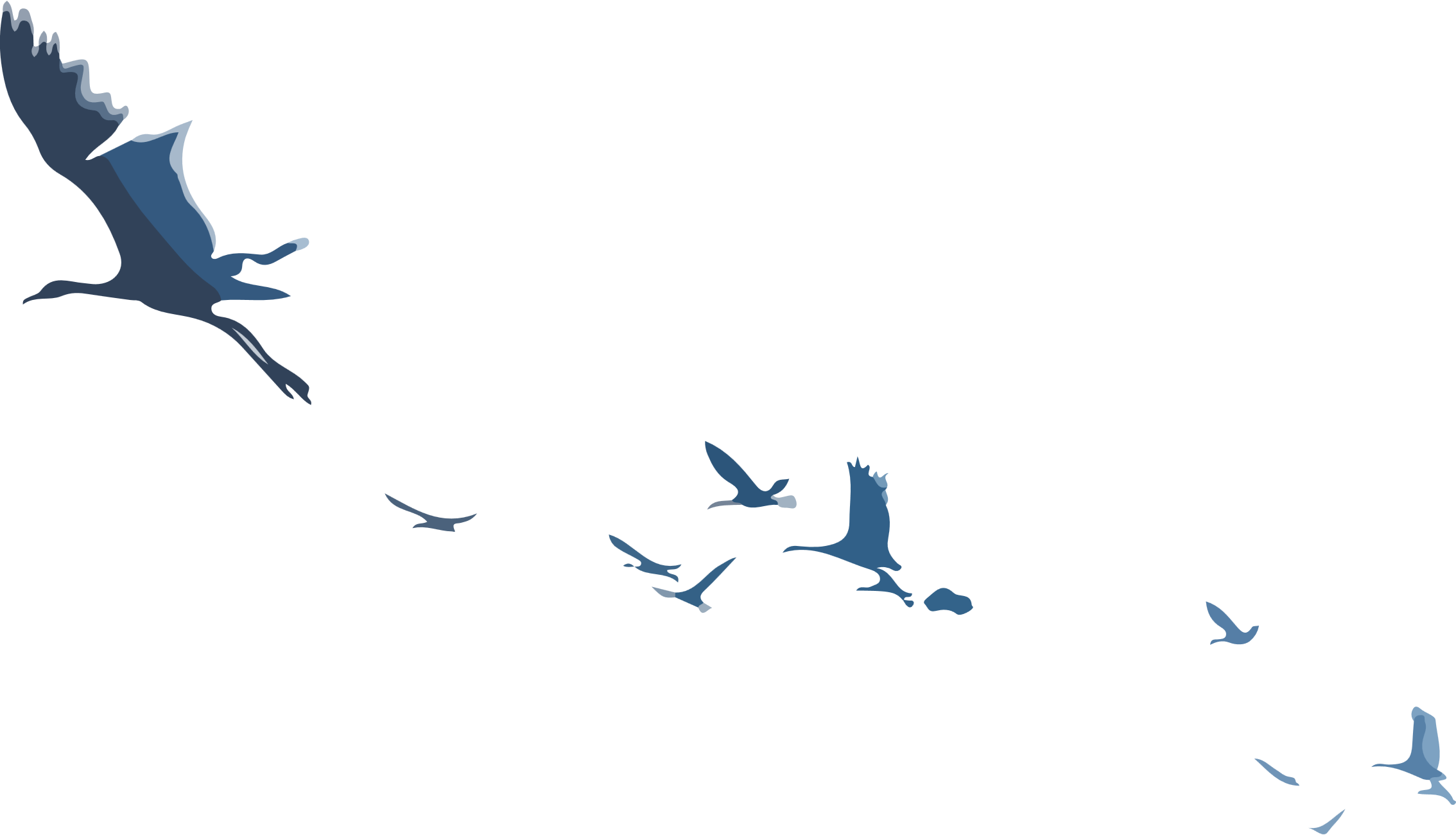 公司拥有的机会分析，可在此输入正文内容，可在此输入正文内容，可在此输入正文内容。
公司拥有的威胁分析，可在此输入正文内容，可在此输入正文内容，可在此输入正文内容。
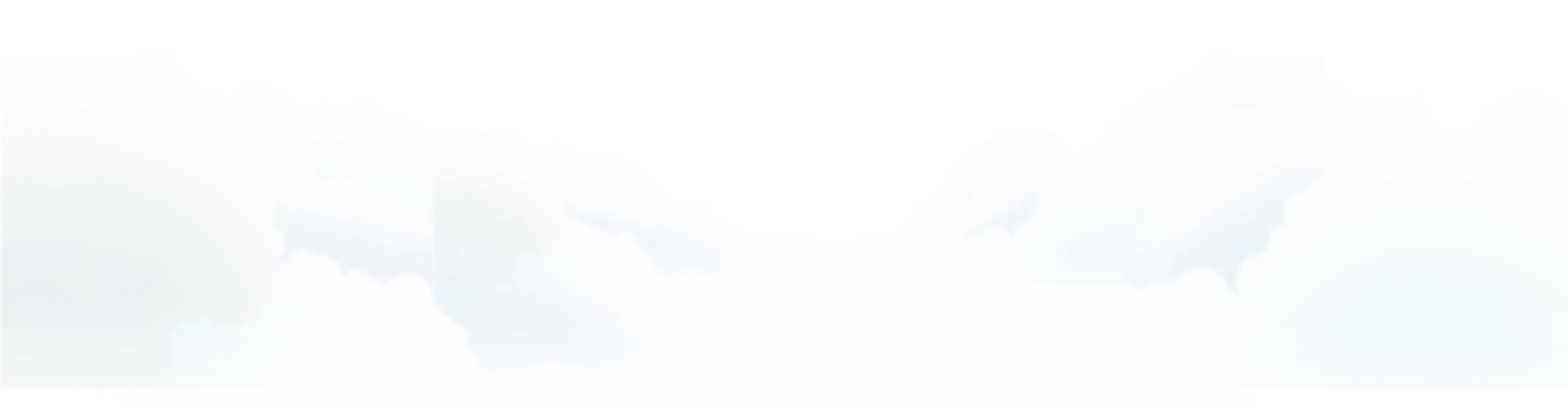 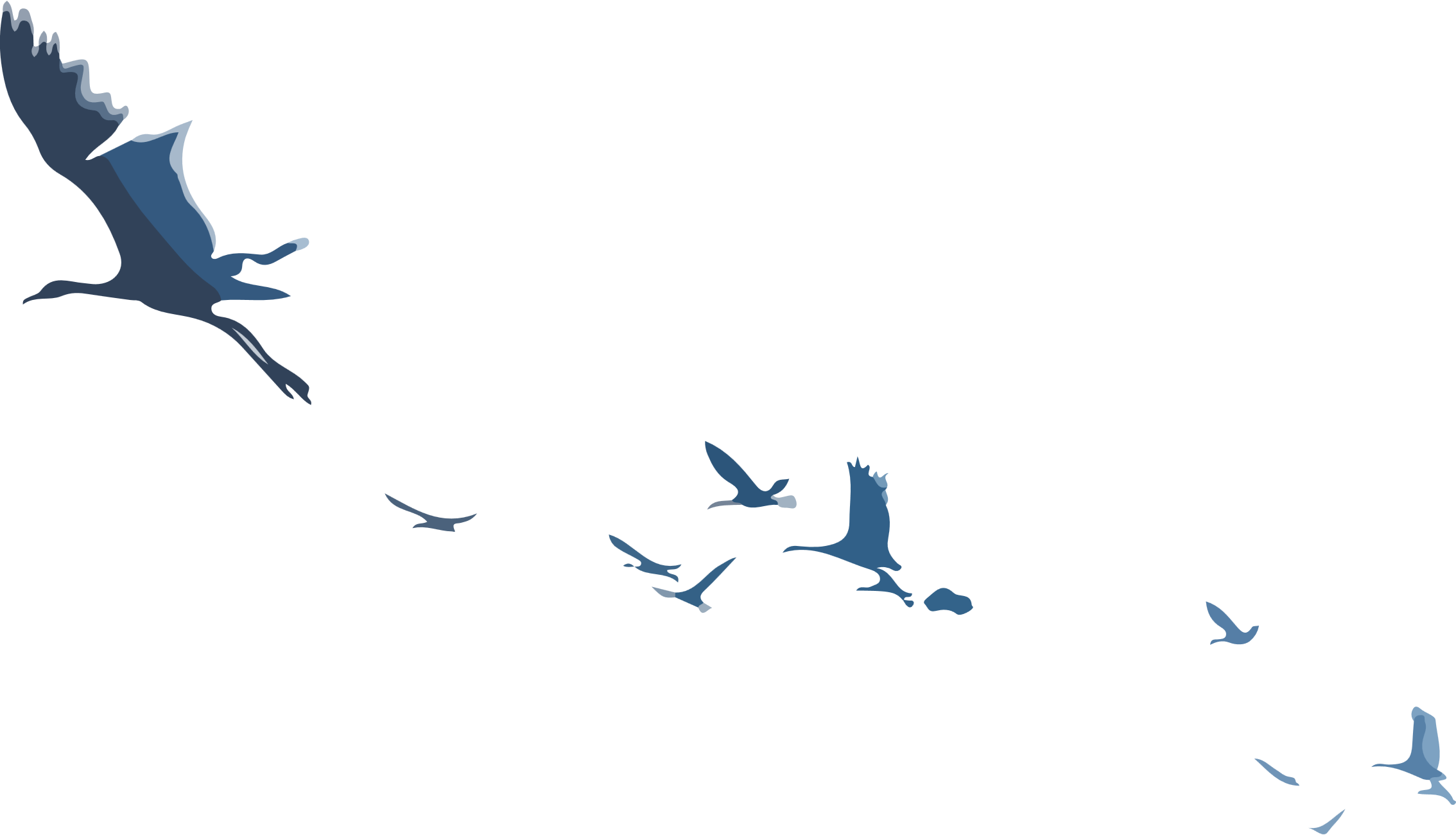 叁
分析反思
优秀员工经验分享
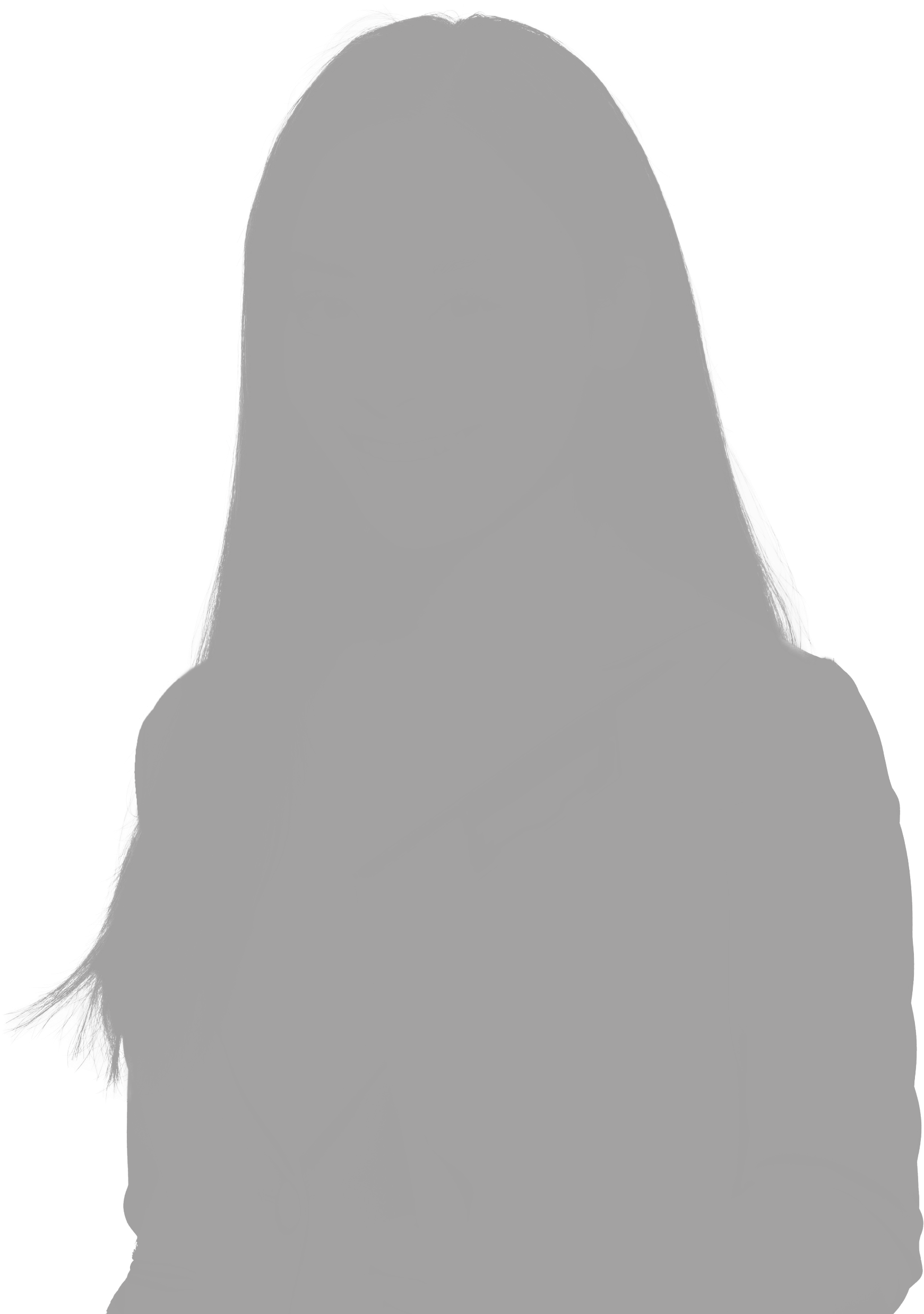 分享经验
分享经验
分享经验
分享经验
分享经验
分享经验
分享经验
分享经验
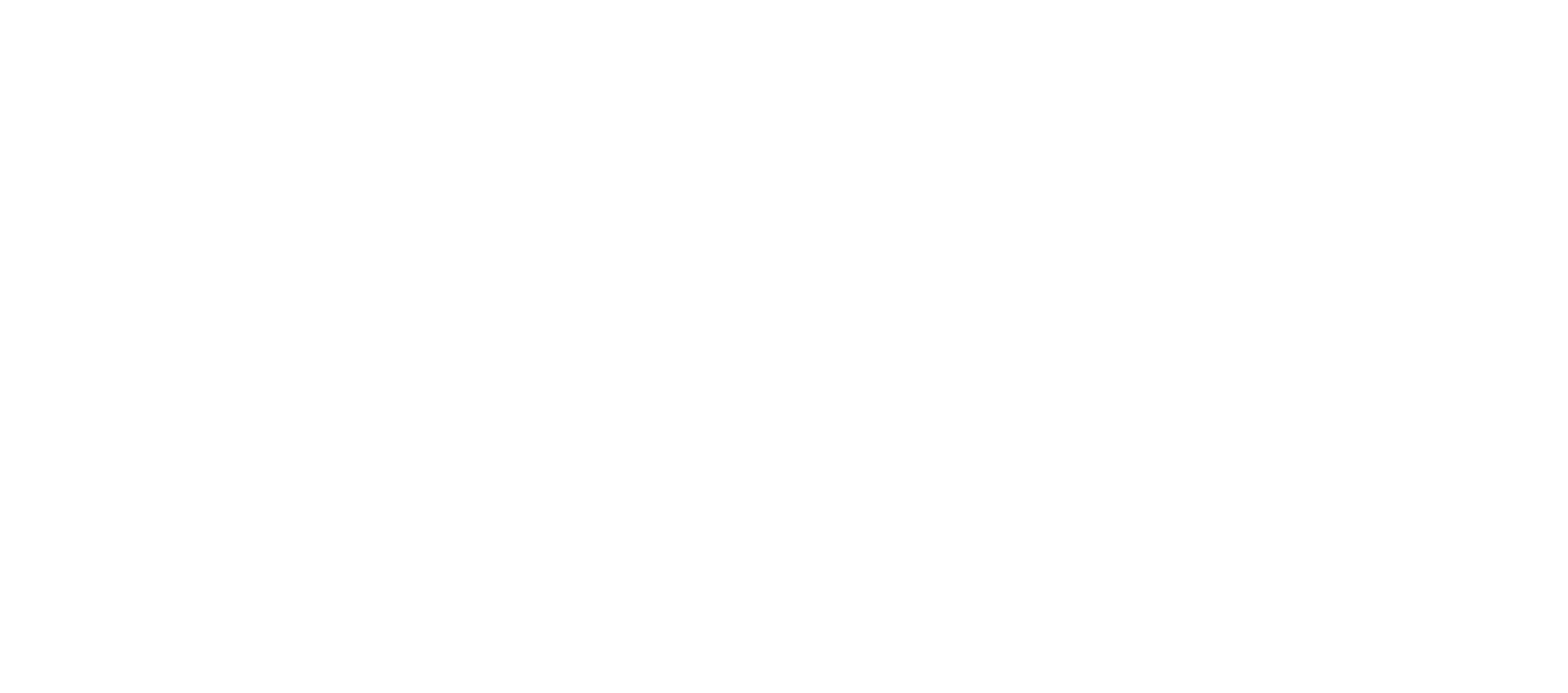 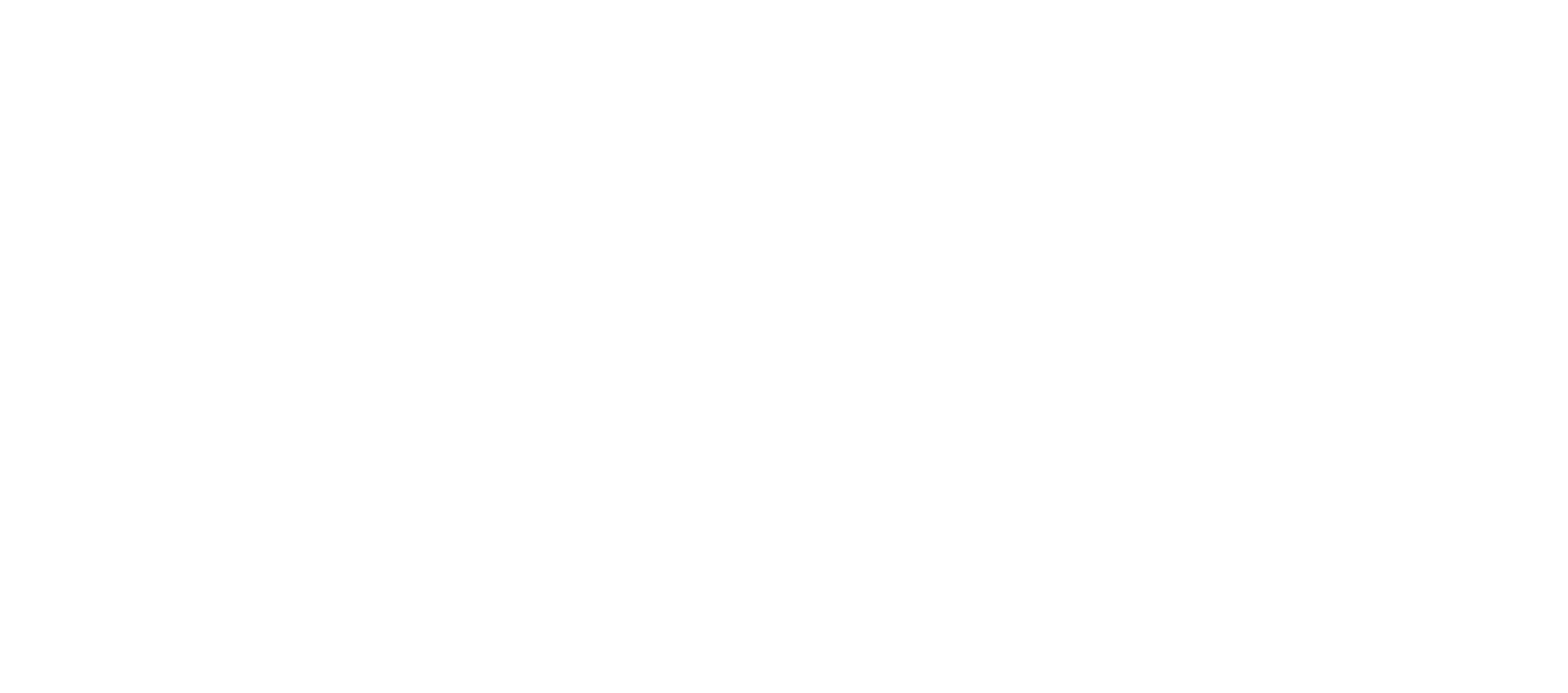 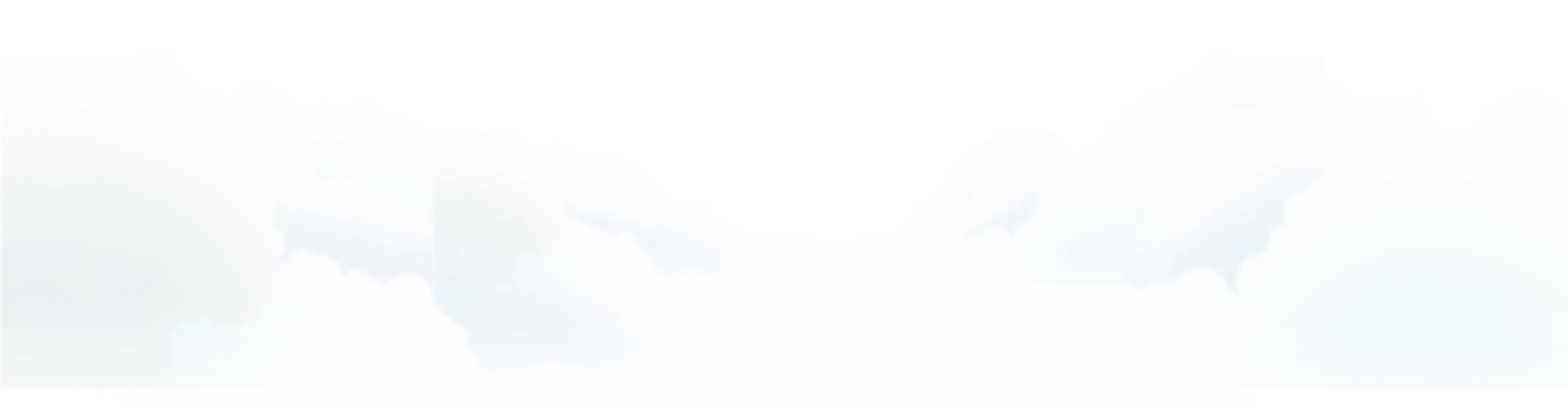 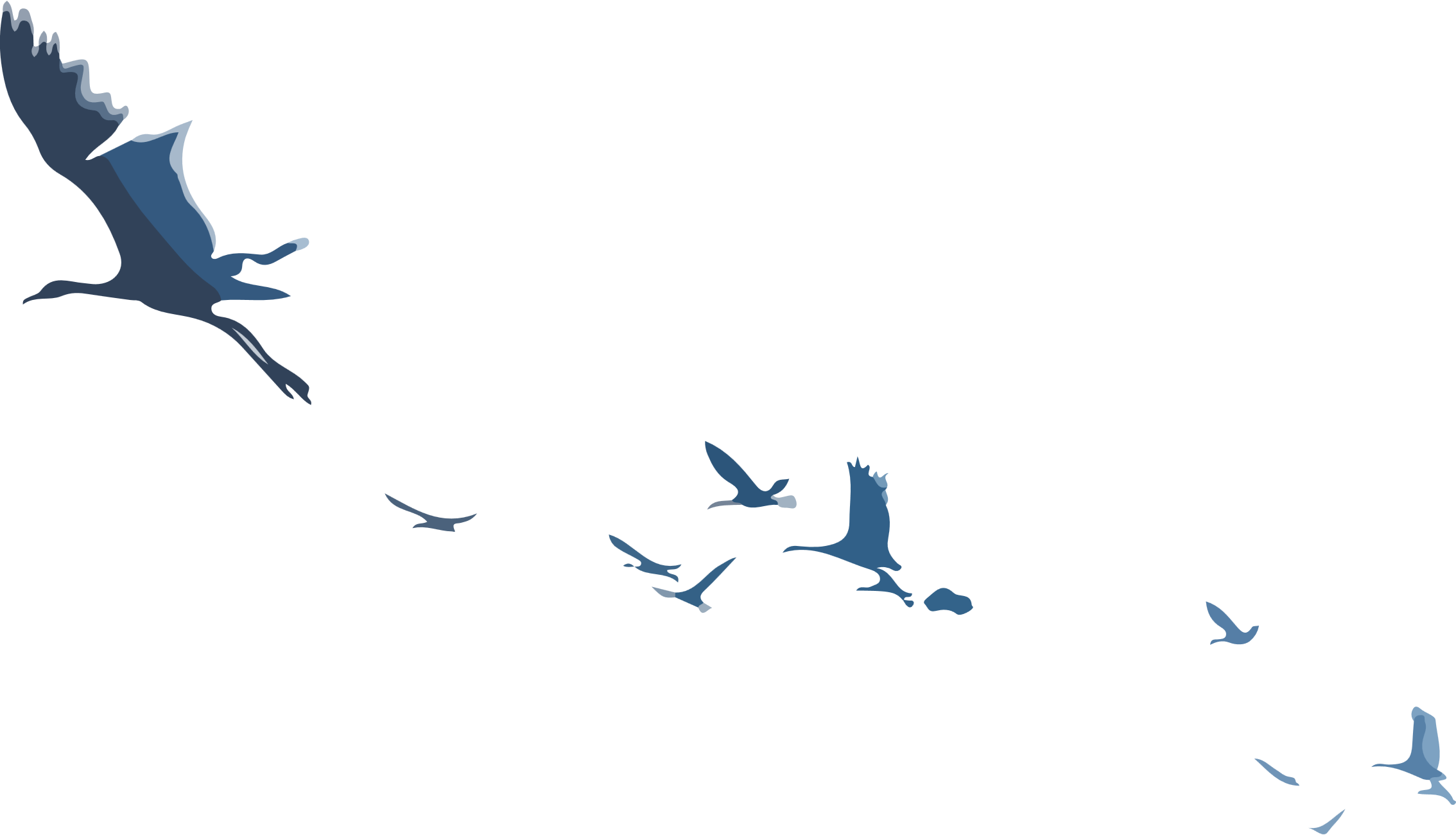 叁
分析反思
同行业优秀经验分享
A公司课程内容形式以线上课程、线下活动、线下社群及衍生品为主。
B公司盈利模式以课程售卖、线上商城商品售卖、旅游产品服务及广告销售为主。
C公司收费标准涵盖免费、单课付费及会员制三种形式，传播渠道以公众号、小程序及APP为主。
D公司主打课程注重社交场景打造和客户的自我实现，以书法绘画、舞蹈及声乐课程为主。
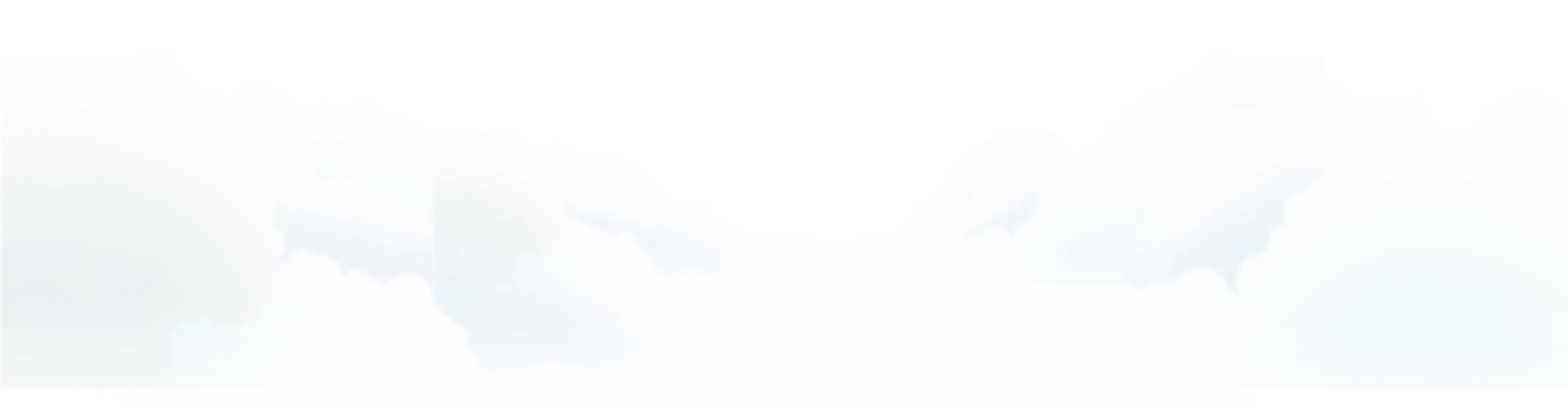 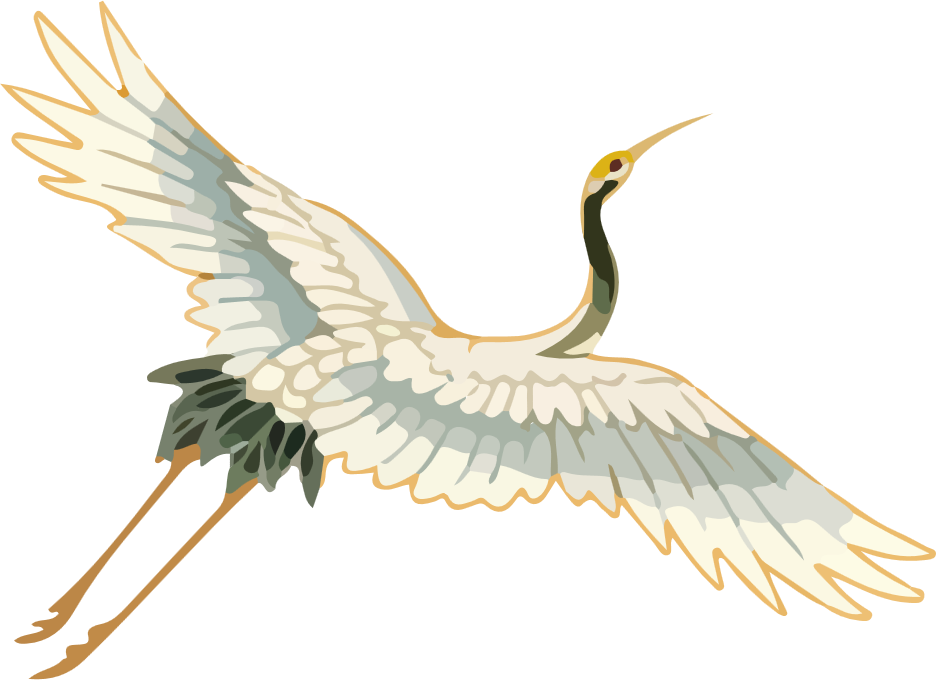 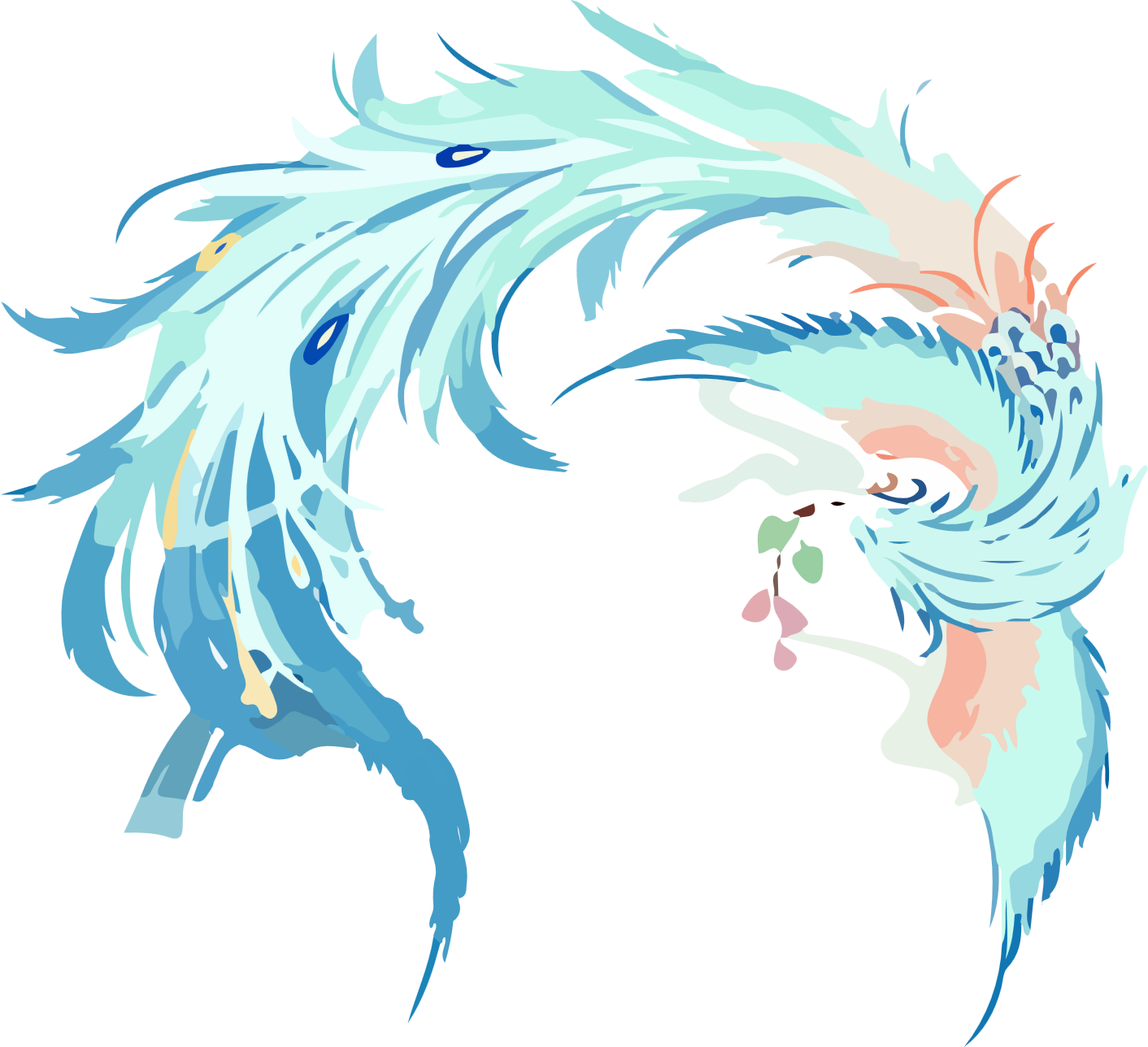 肆
未来计划
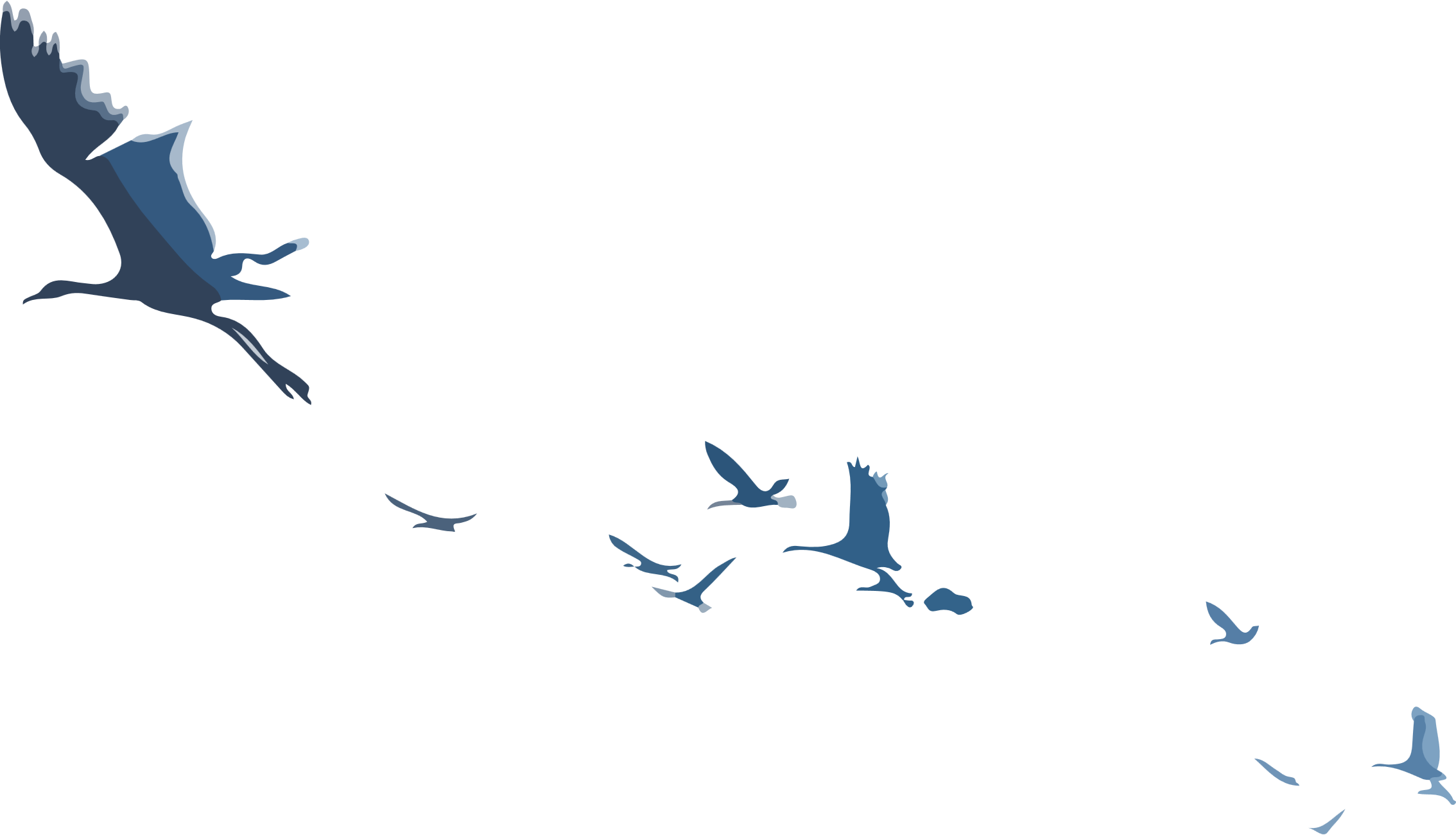 肆
未来计划
下半年工作规划
XX月
XX月
XX月
实施整改步骤三，以下是详细内容
对各板块课程科目逐一进行更新调整
实施整改步骤一，以下是详细内容
XX月
实施整改步骤二，以下是详细内容
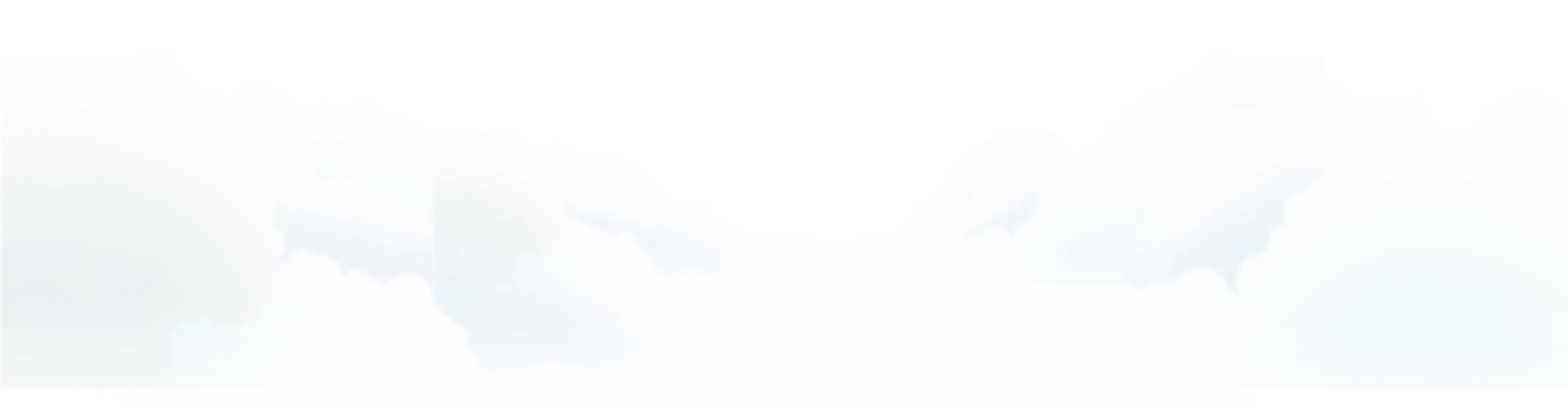 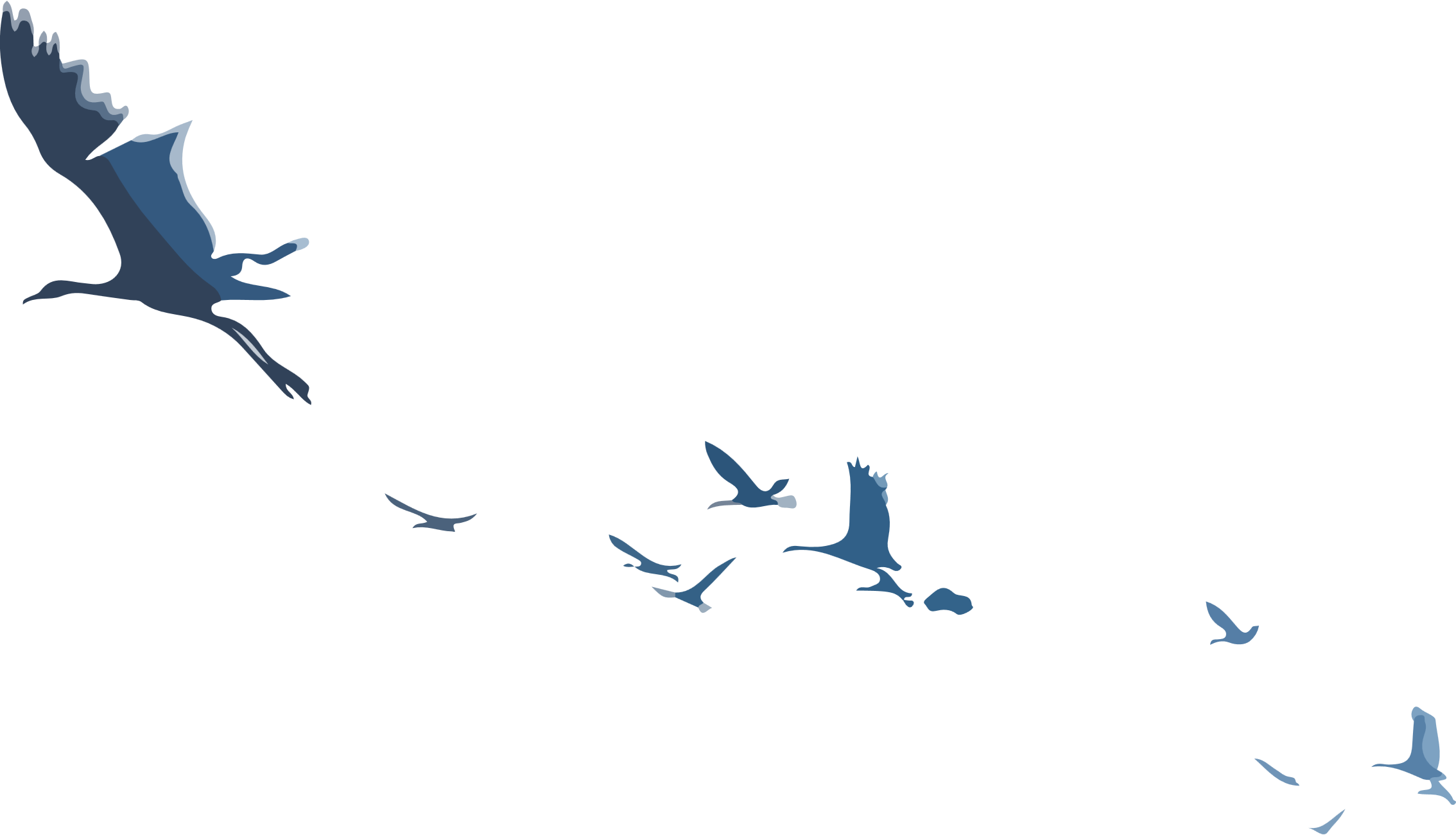 肆
未来计划
下半年重点工作
重点工作一
重点工作二
重点工作三
“线上、移动、线下”全场景体验的建立，以下是详细内容，以下是详细内容，以下是详细内容，以下是详细内容，以下是详细内容。
探索更成熟的商业模式、运营机制和获客渠道，以下是详细内容，以下是详细内容，以下是详细内容，以下是详细内容。
选取部分优秀课件和学员作业照片汇编出版，以下是详细内容，以下是详细内容，以下是详细内容，以下是详细内容。
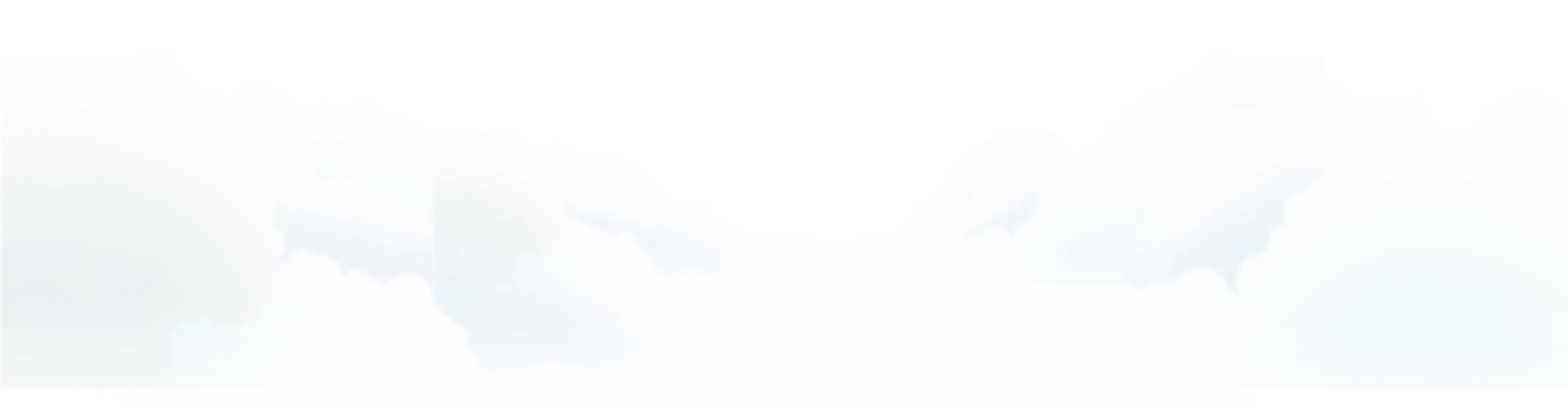 肆
未来计划
下半年工作规划
七月
十月
4
1
七月份的工作规划，以下是具体内容
十月份的工作规划，以下是具体内容
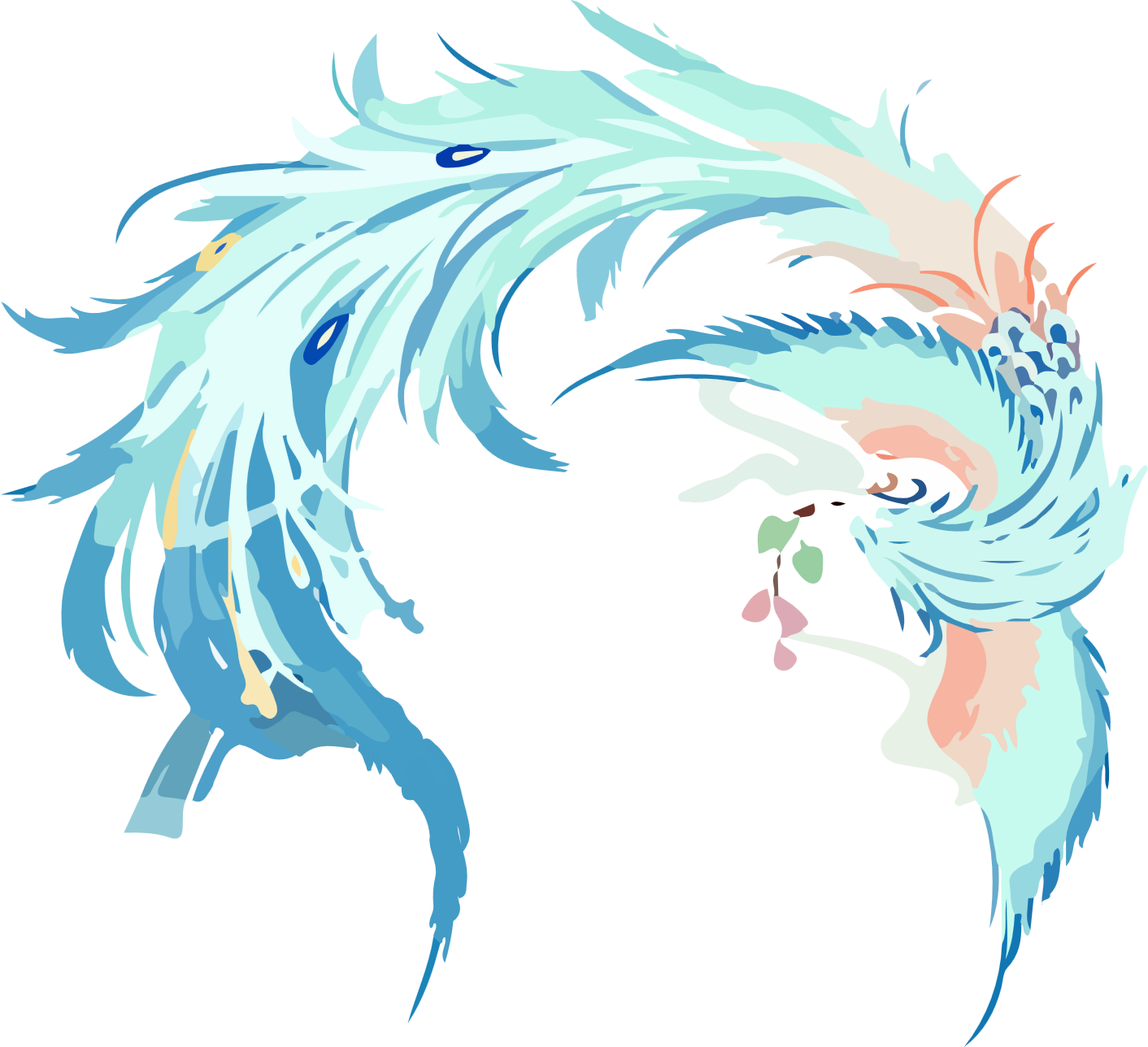 八月
十一月
2
5
规划
八月份的工作规划，以下是具体内容
十一月份的工作规划，以下是具体内容
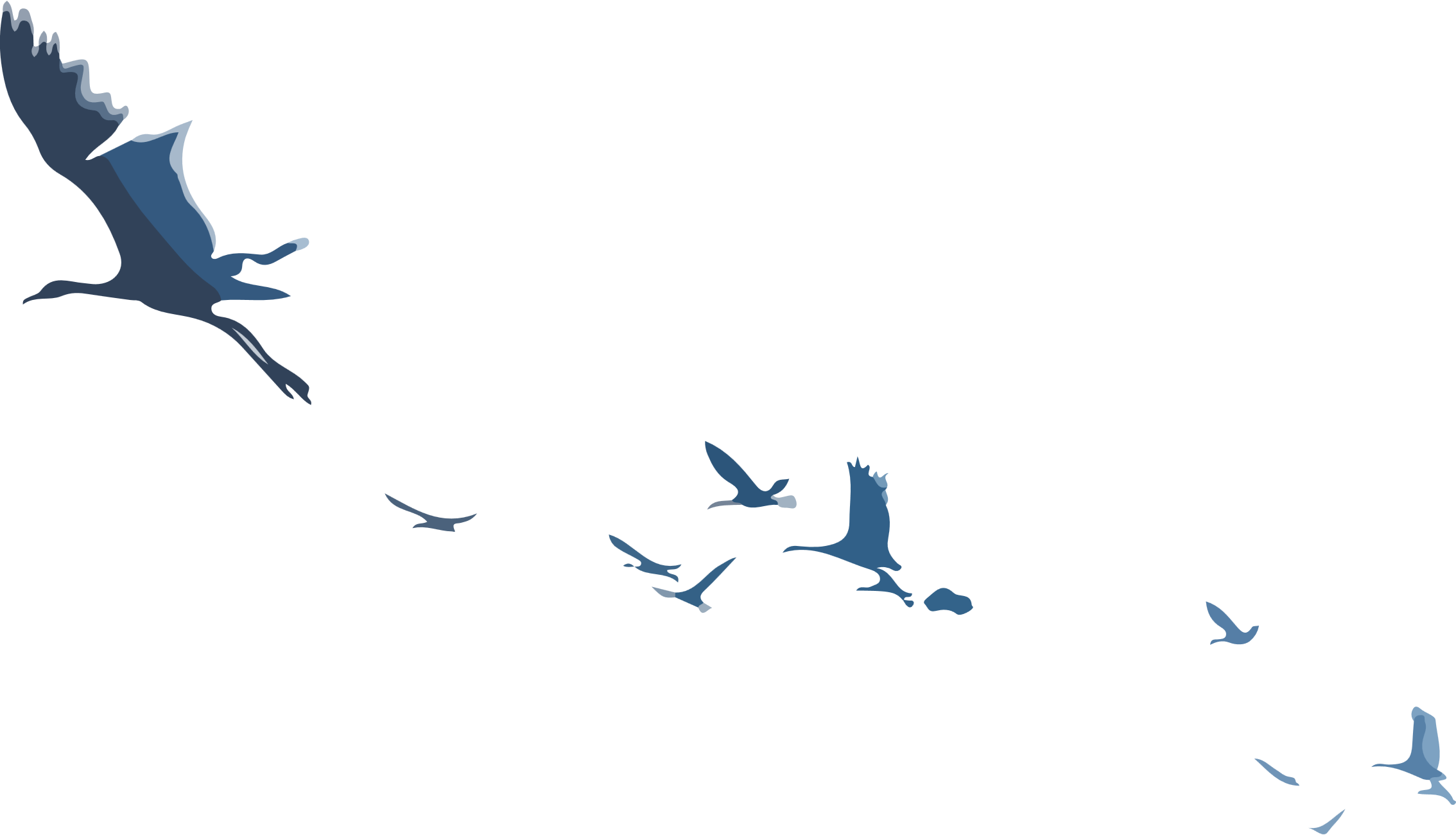 九月
十二月
6
3
九月份的工作规划，以下是具体内容
十二月份的工作规划，以下是具体内容
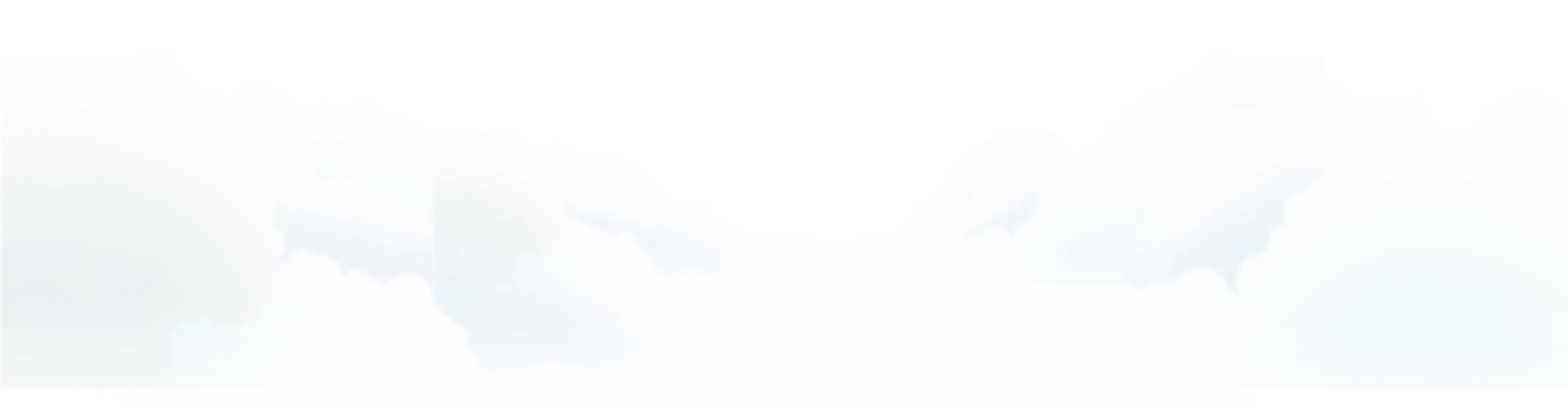 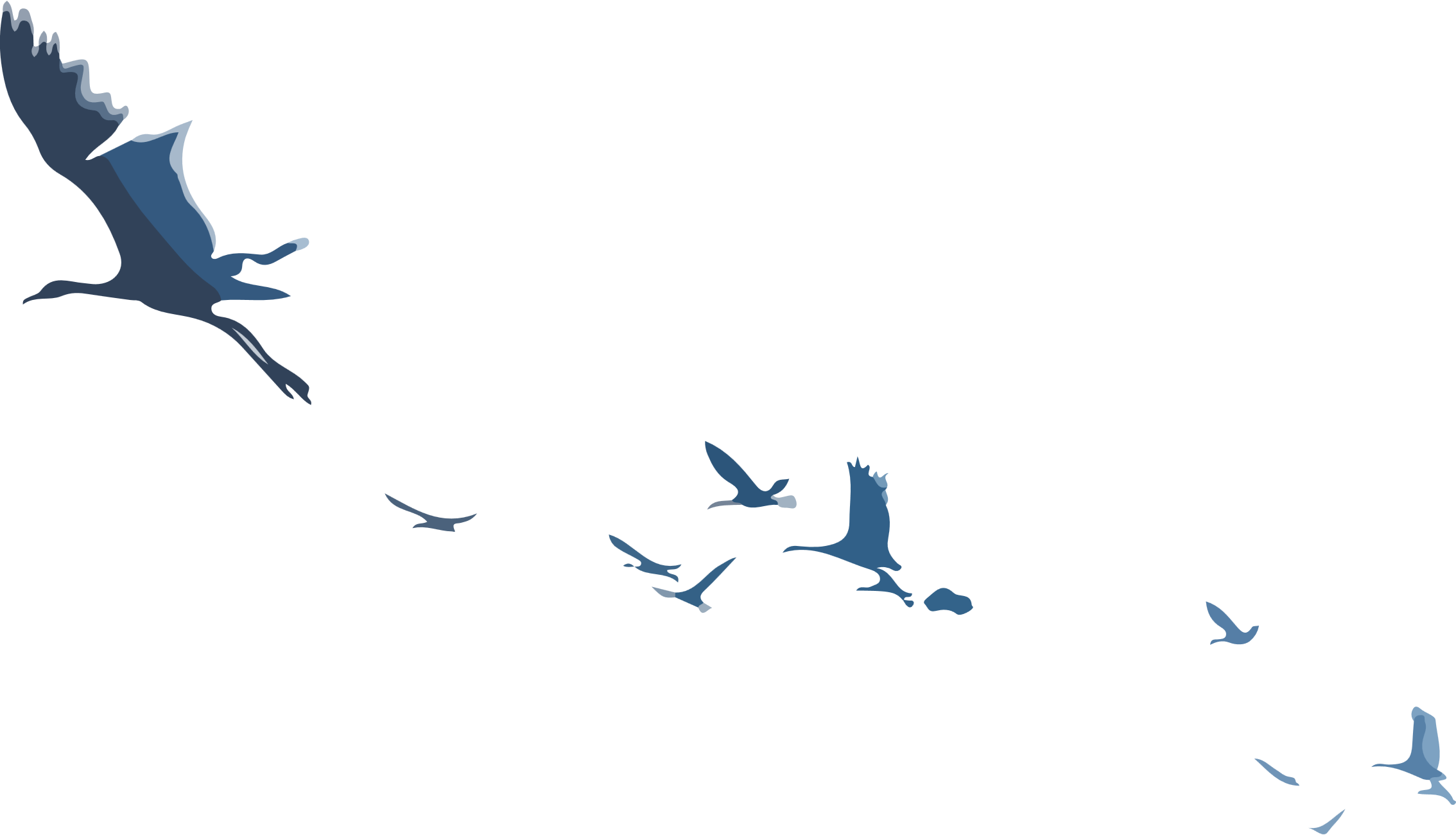 肆
未来计划
下半年工作规划
七 月
八 月
九 月
十 月
十 一 月
十 二 月
规划工作一 线上体验的调整
规划工作二 线下体验的调整
规划工作三 移动体验的调整
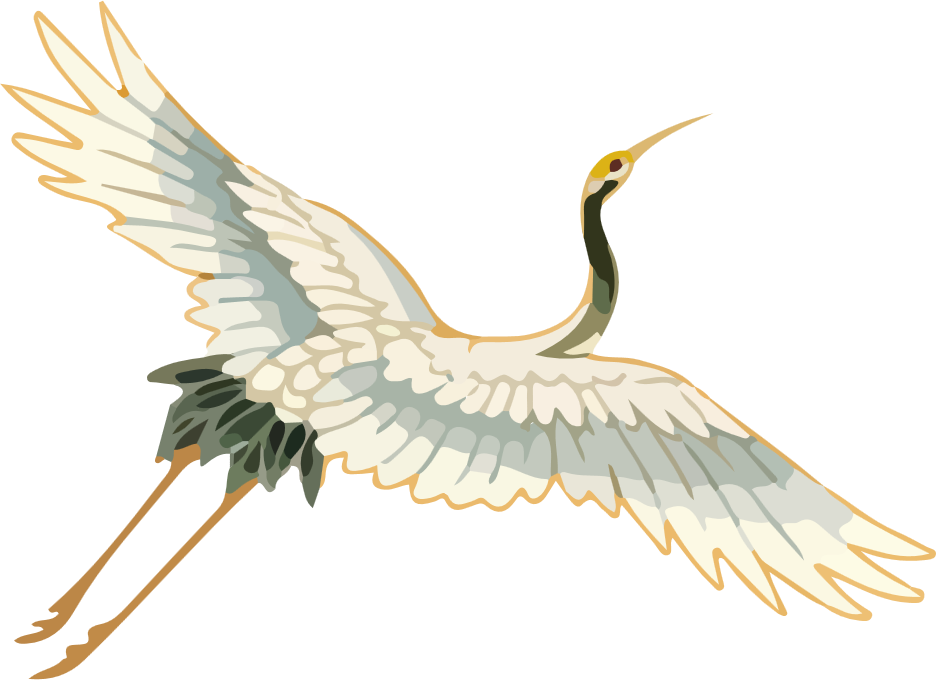 规划工作四 课件及优秀作业作品汇编出版
规划工作五 新的获客渠道调研
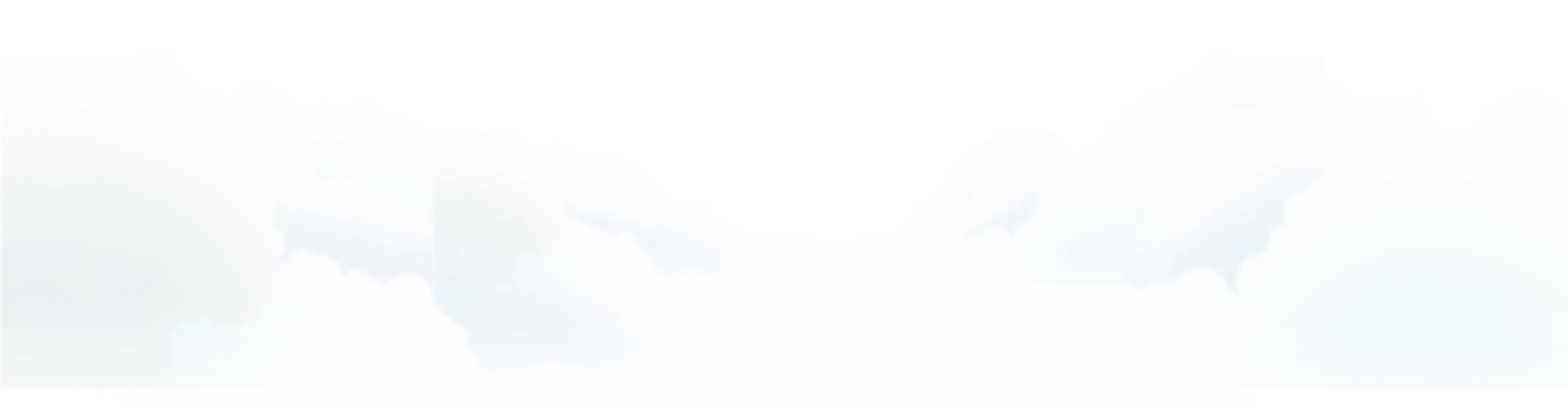 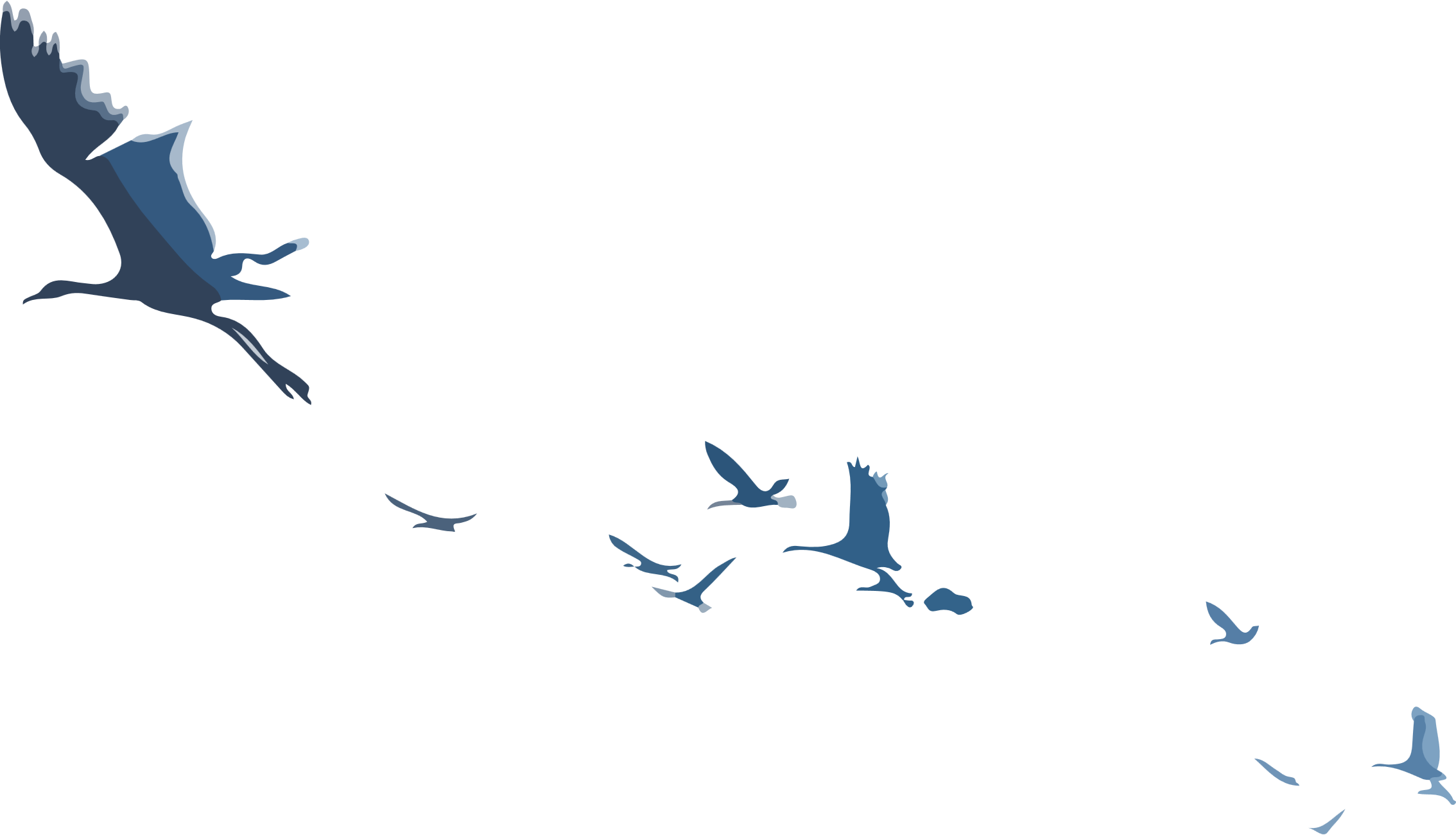 肆
未来计划
下半年重点工作
重点工作三
重点工作四
重点工作五
重点工作二
进一步提升品牌竞争力
重点工作六
重点工作一
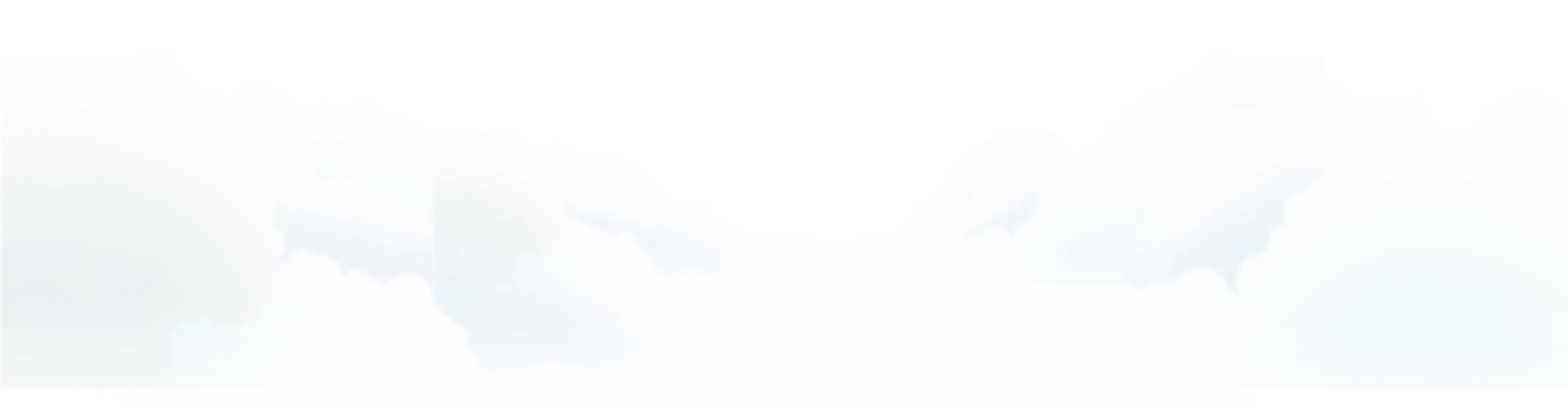 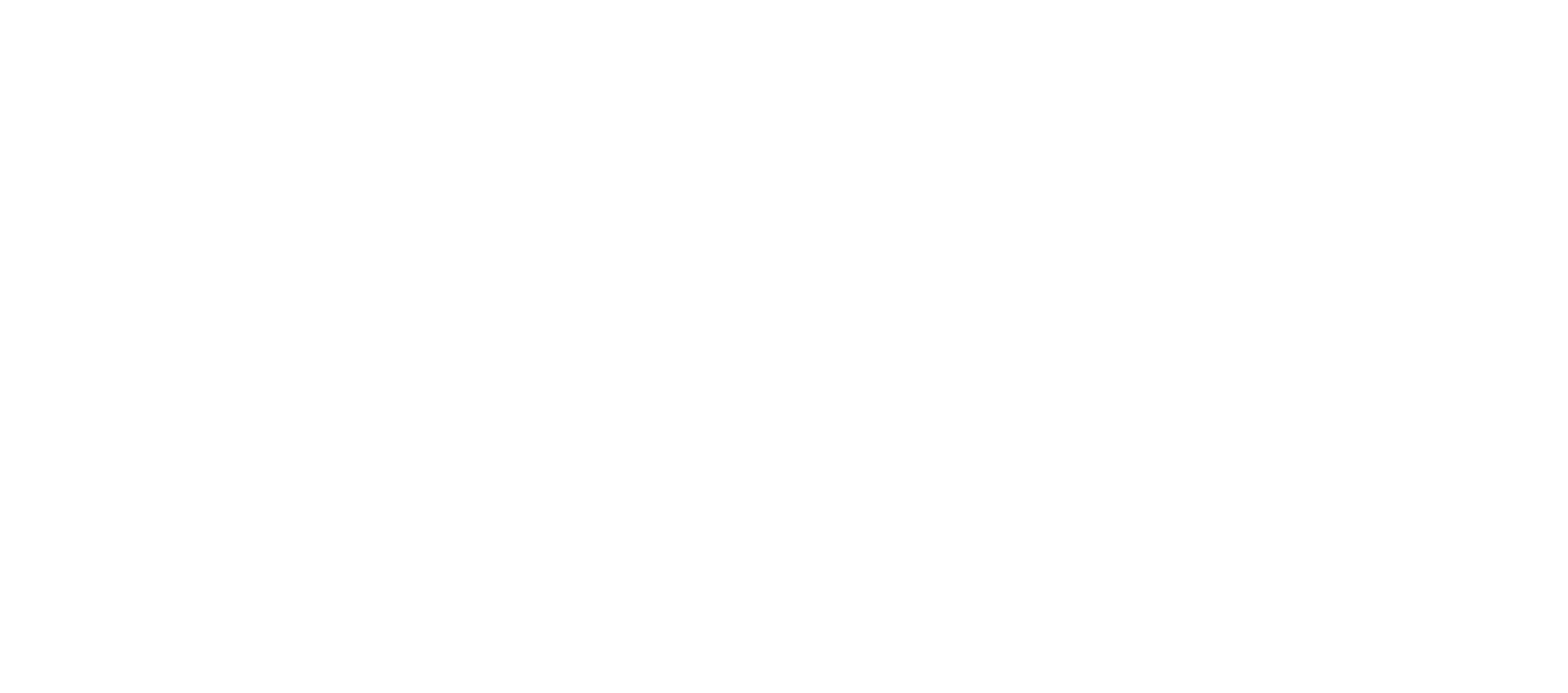 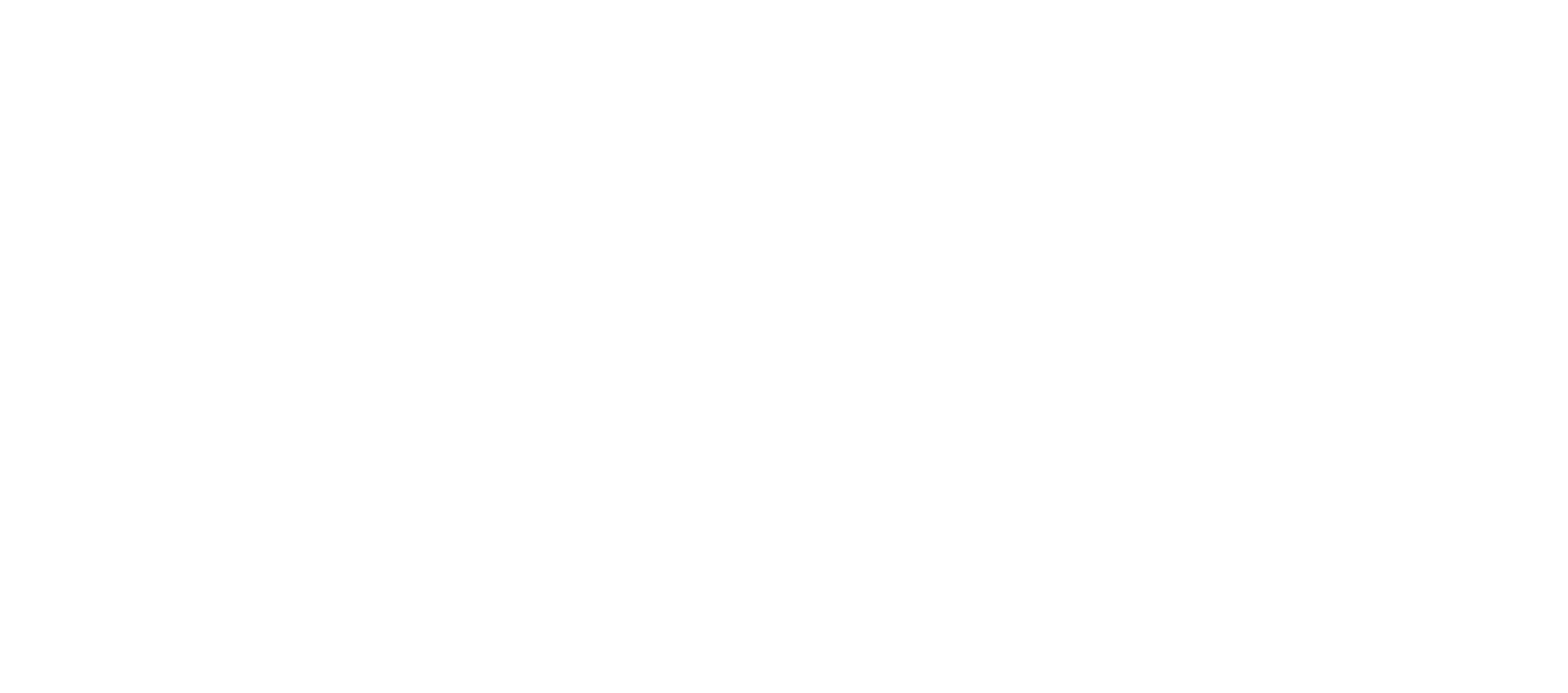 感谢您的关注
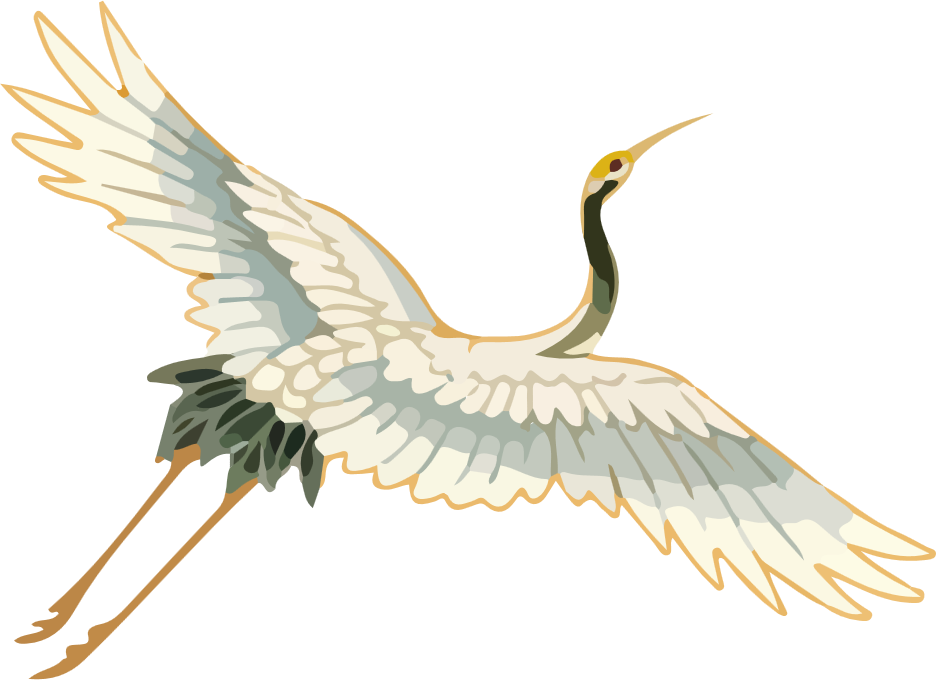 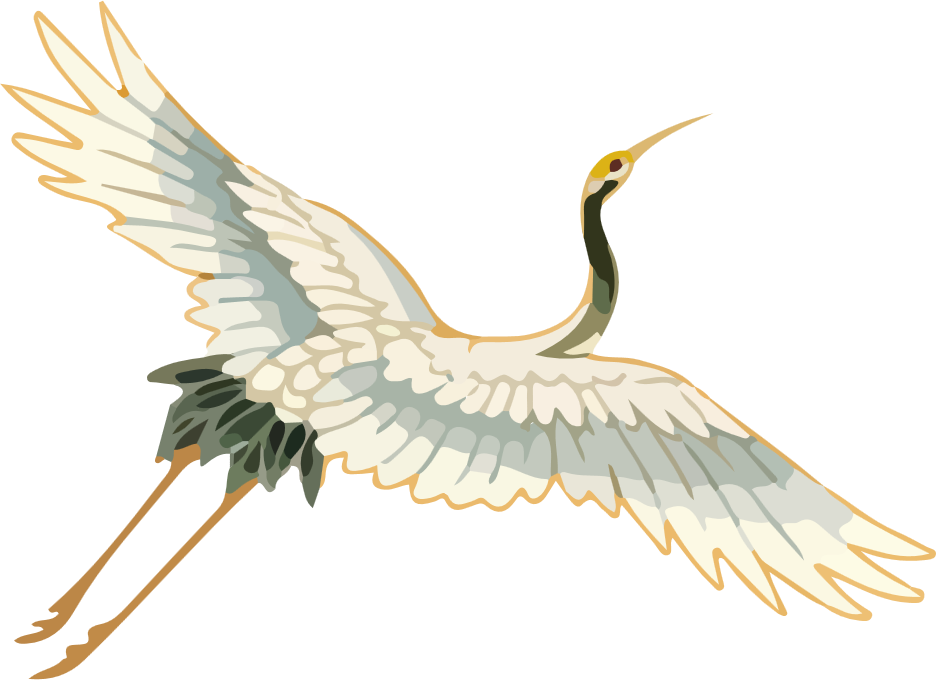 期待您的加入和帮助！
OfficePLUS.cn
标注
字体使用


行距

素材

声明



作者
中文：江西拙楷  OPPOSans
英文：OPPOSans 

标题 1.0
正文 1.3
pixabay

本网站所提供的任何信息内容（包括但不限于 PPT 模板、Word 文档、Excel 图表、图片素材等）均受《中华人民共和国著作权法》、《信息网络传播权保护条例》及其他适用的法律法规的保护，未经权利人书面明确授权，信息内容的任何部分(包括图片或图表)不得被全部或部分的复制、传播、销售，否则将承担法律责任。

空谷幽兰